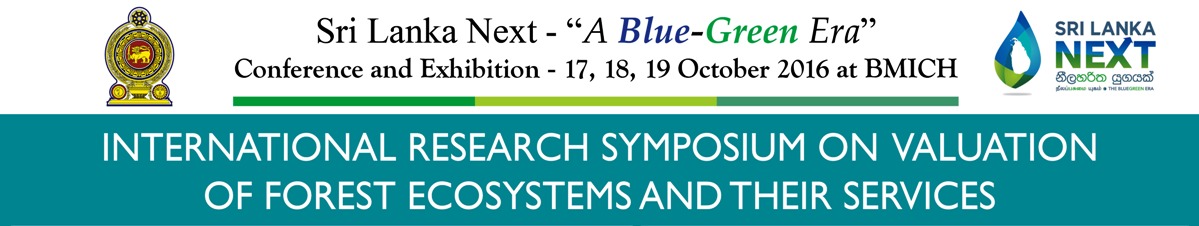 00:11:58
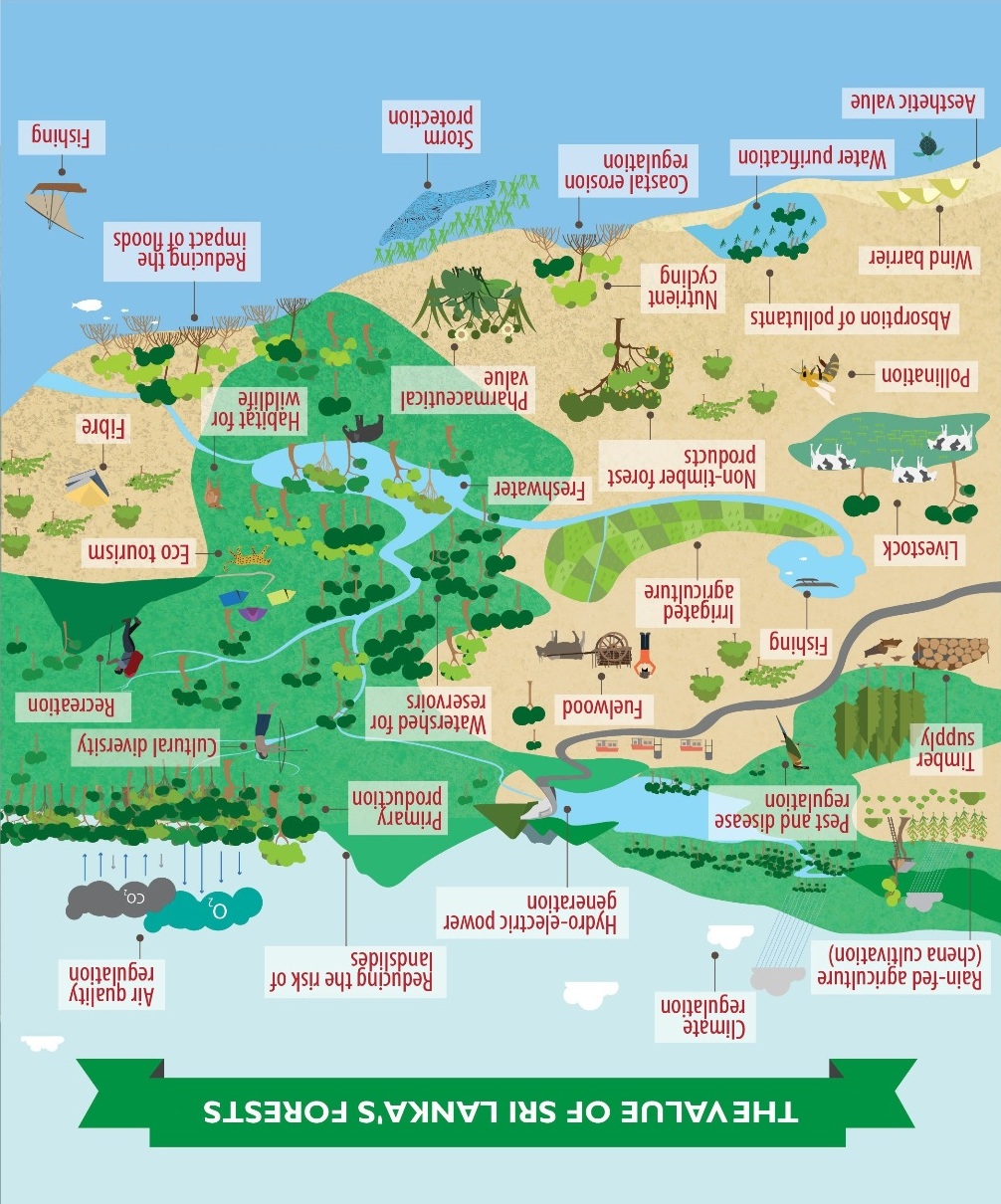 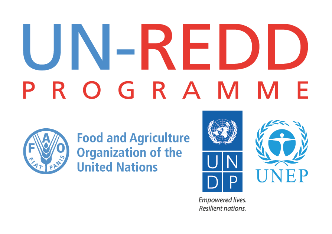 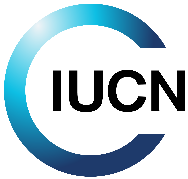 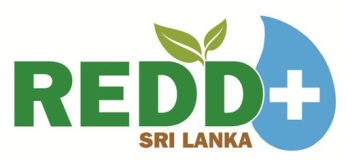 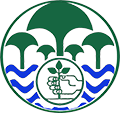 00:11:57
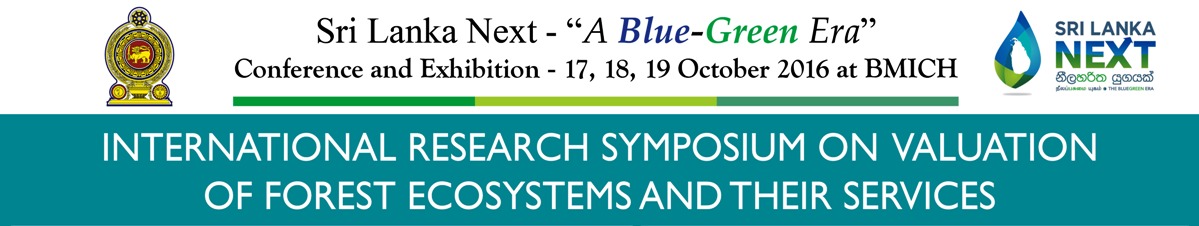 Session 1 - Chairperson:  Prof. Nimal Gunatilleke
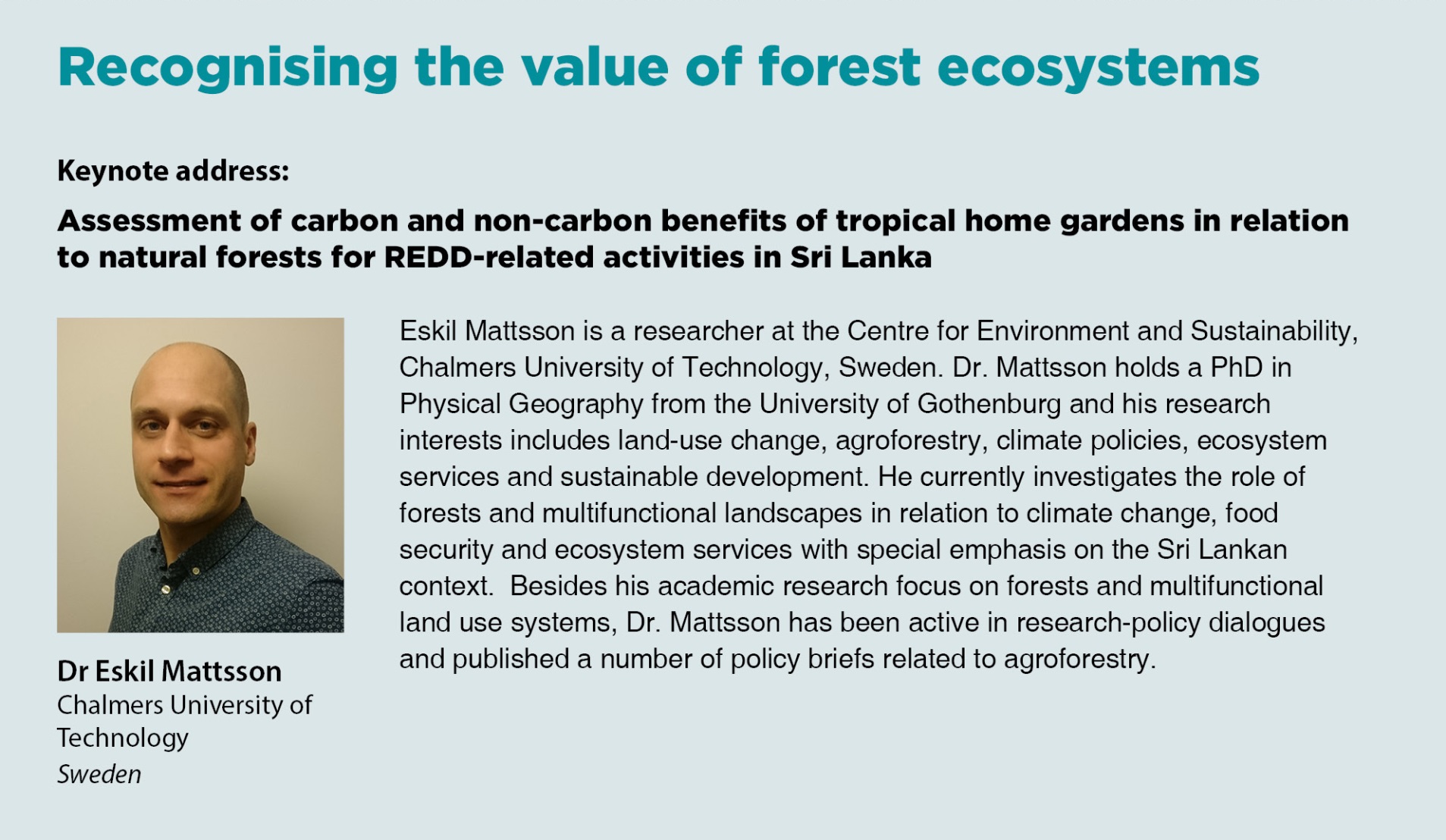 00:11:57
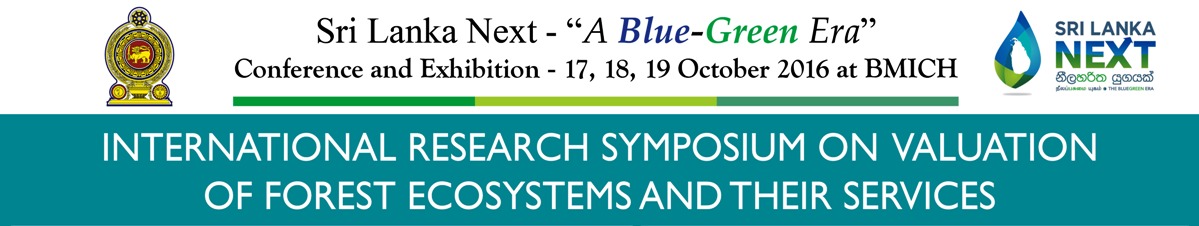 Session 1 - Chairperson:  Prof. Nimal Gunatilleke
Keynote Address
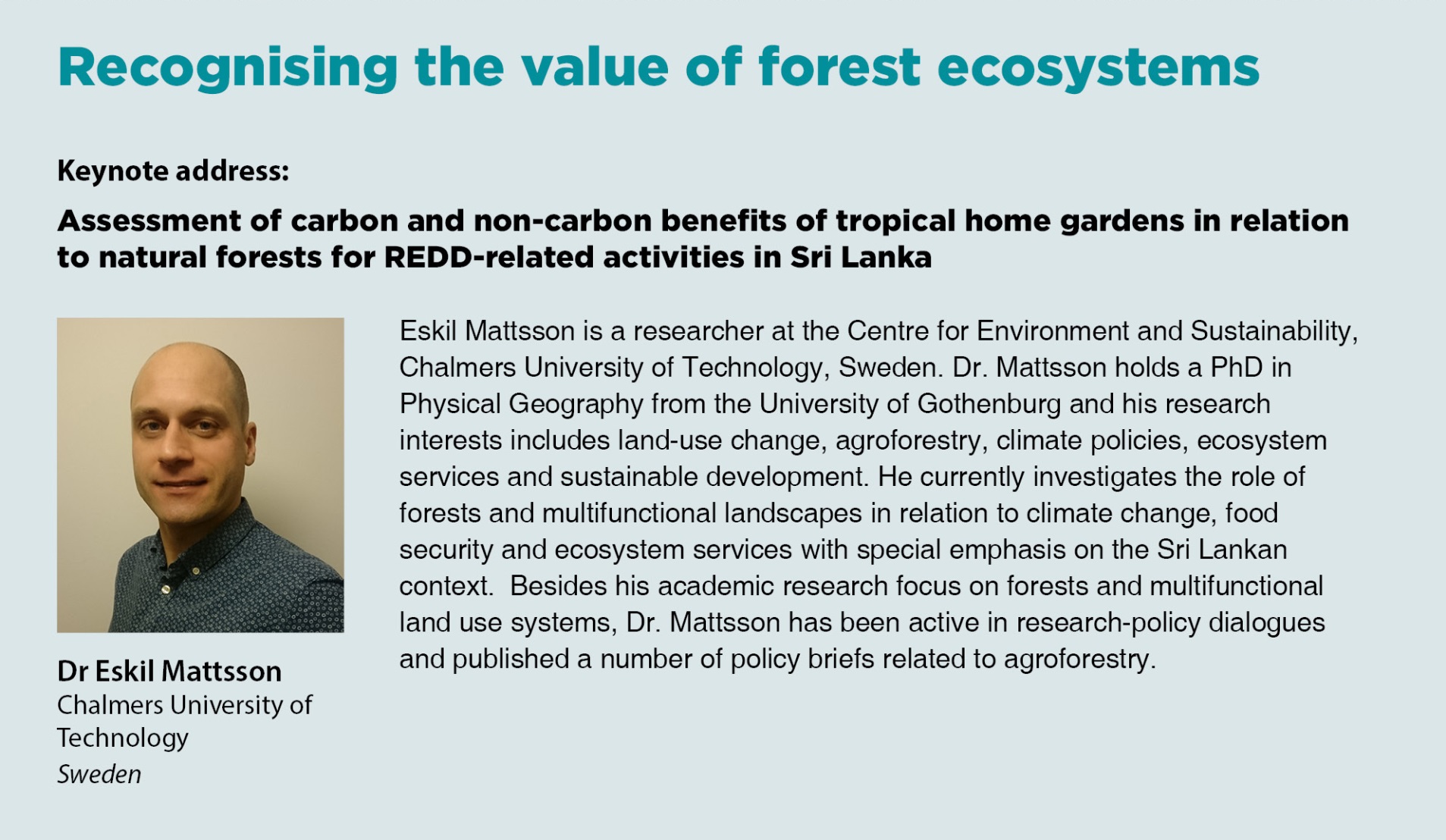 Assessment of carbon and non-carbon benefits of tropical homegardens in relation to natural forests for REDD-related activities in Sri Lanka

Eskil I. Mattsson, M.I. Ostwald, S.P. Nissanka
00:11:57
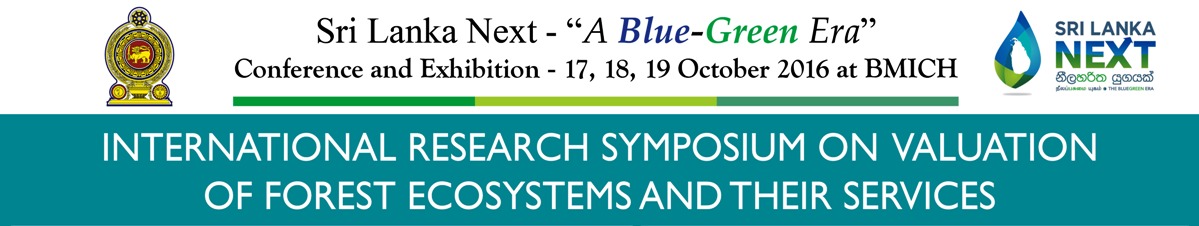 Session 1 - Chairperson:  Prof. Nimal Gunatilleke
Presentations
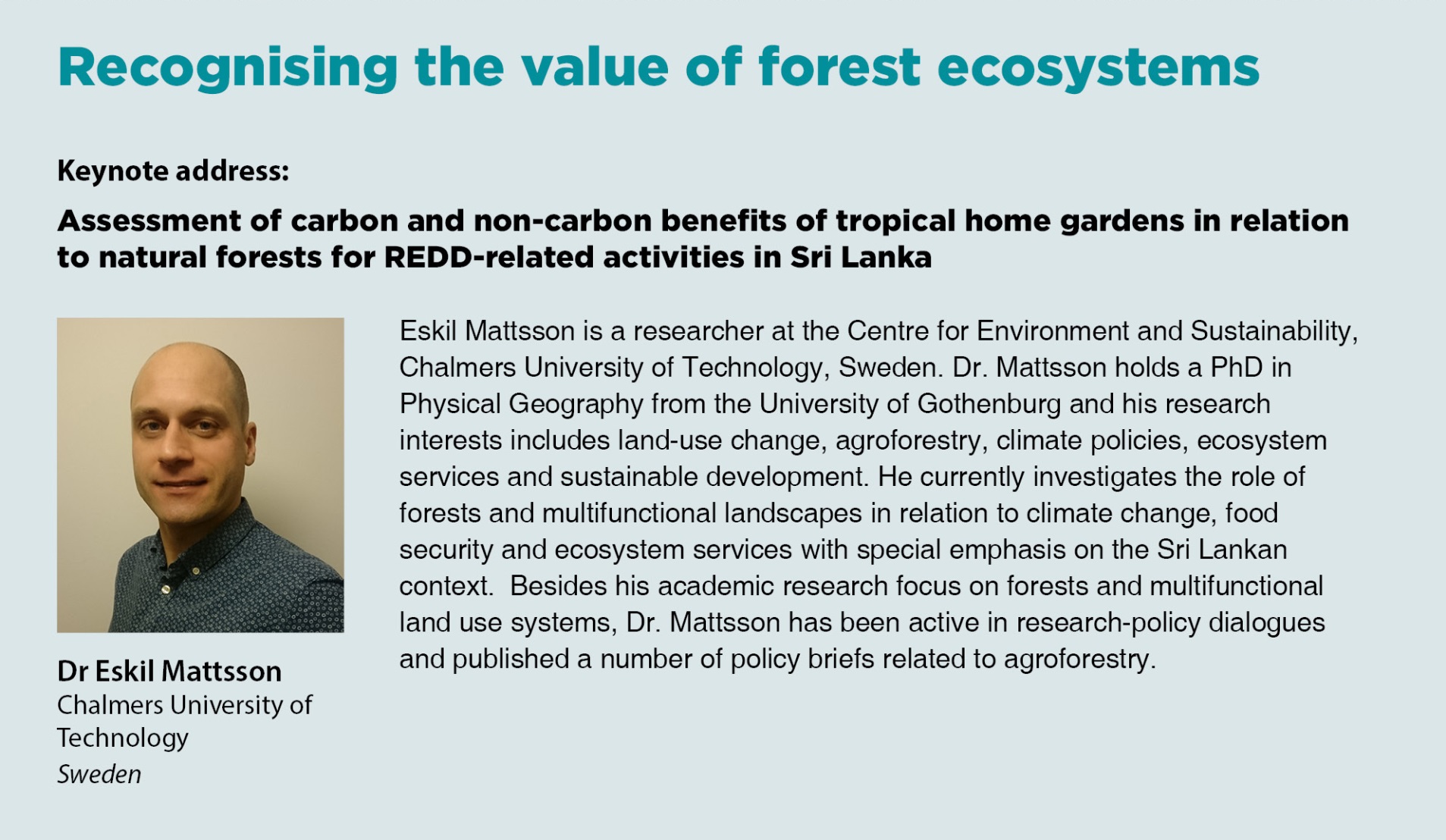 Mini-hydro: an injurious novel threat to highland 
forest ecosystems  of Sri Lanka.

E.I.L. Silva and E.N.S. Silva
00:11:56
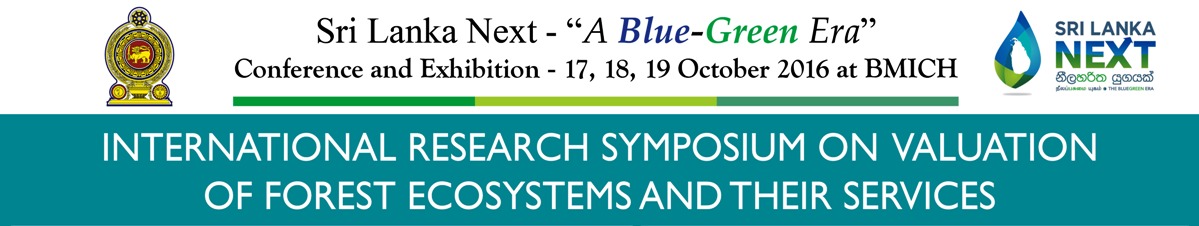 Session 1 - Chairperson:  Prof. Nimal Gunatilleke
Presentations
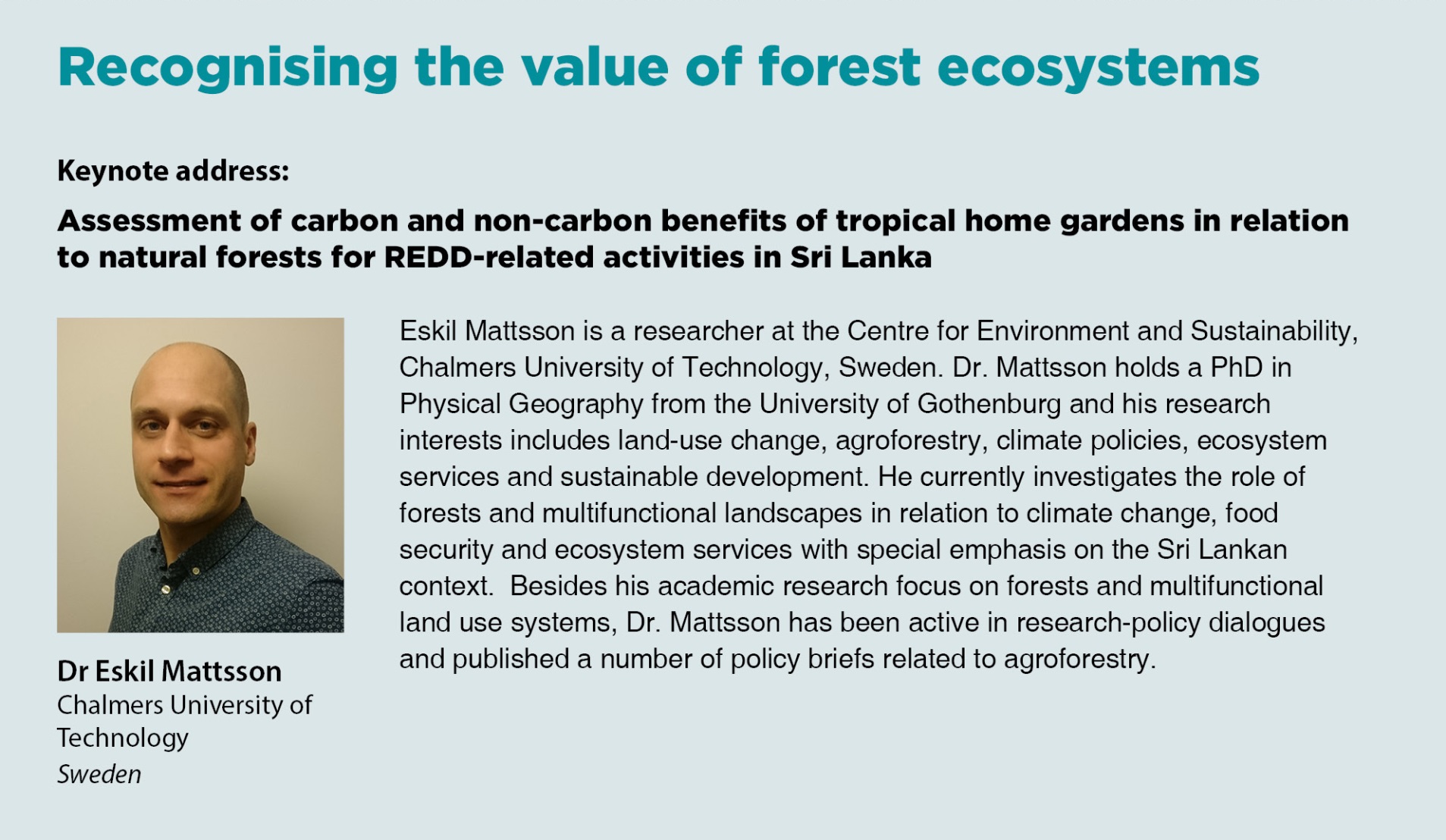 The ecological and economic value of natural forests in relation to the Sri Lankan leopard.

Andrew Kittle, Anjali Watson, Samuel Cushman and David Macdonald
00:11:56
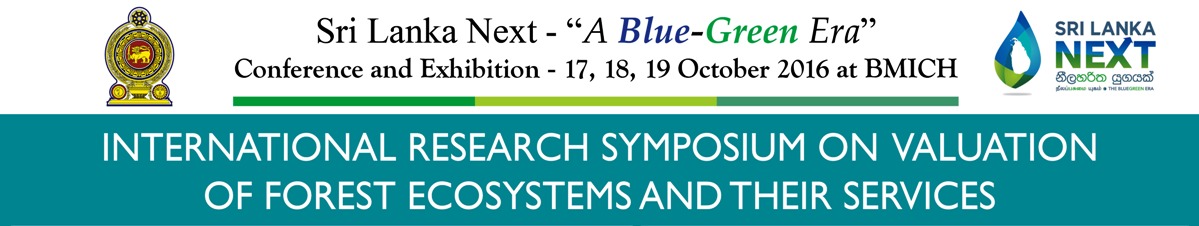 Session 1 - Chairperson:  Prof. Nimal Gunatilleke
Presentations
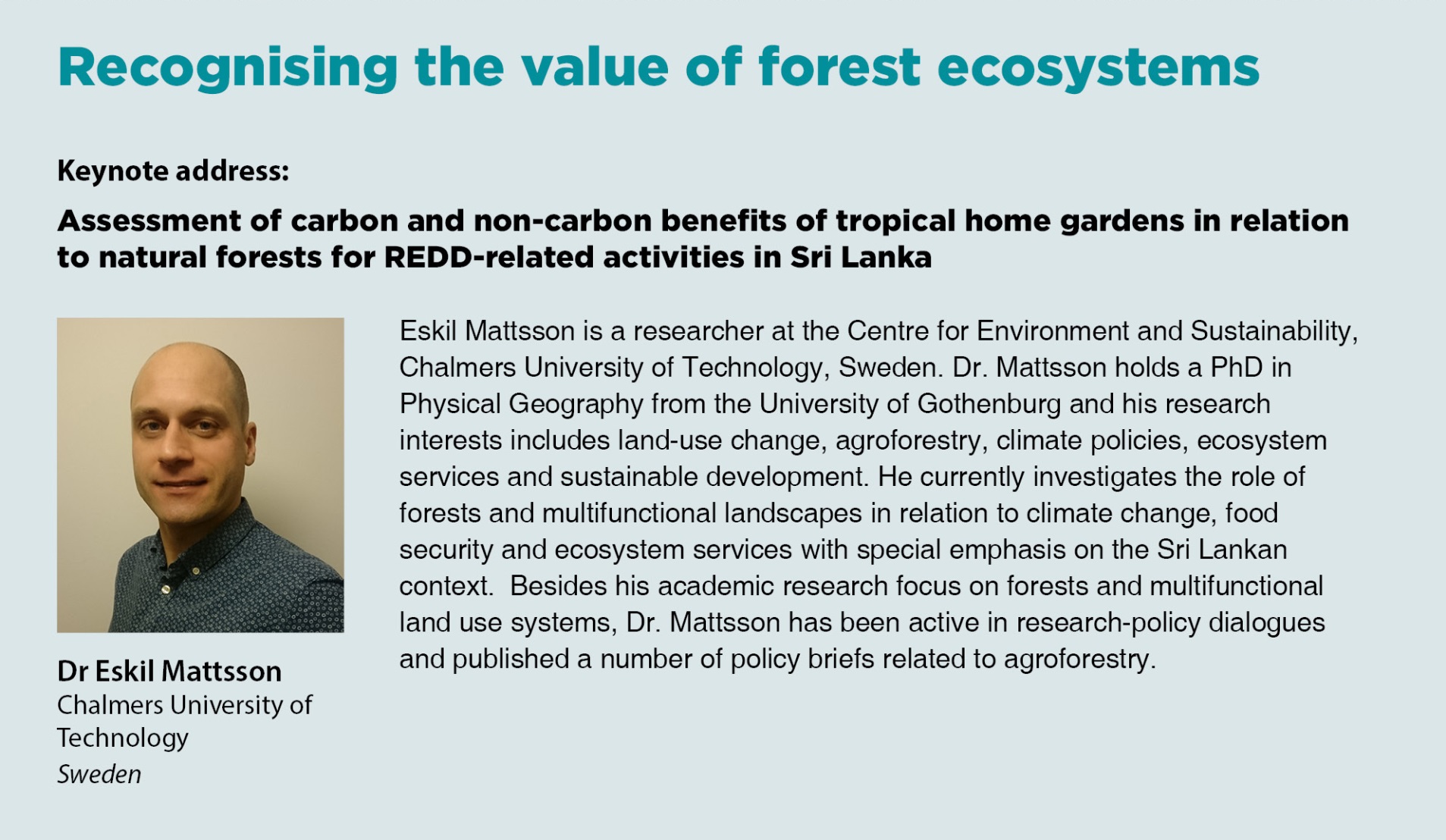 Assessment of canopy dieback in Horton Plains National Park using multispectral satellite data.

Tithira Lakkana, Sisira Ediriweera, Prabha Rupasinghe
00:11:55
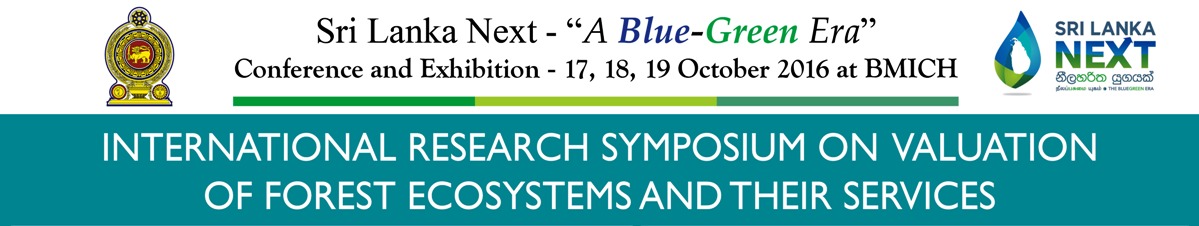 Session 1 - Chairperson:  Prof. Nimal Gunatilleke
Presentations
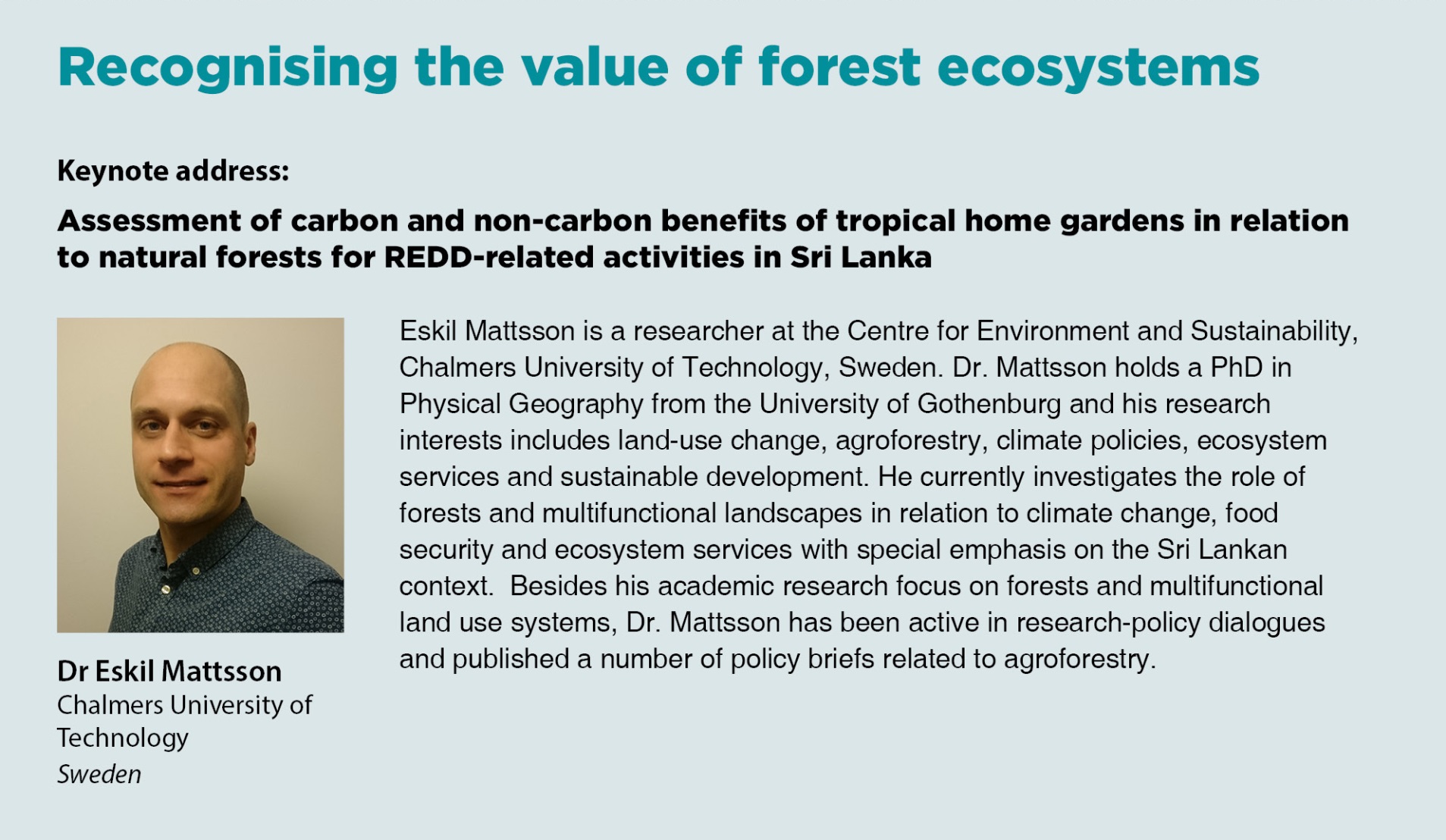 Performance of coastal vegetation in dissipating the energy of the upcoming flow.

R.M.C.L. Bandara, E.A.D.D.D. Egodawatta, R.Abeywickrama, S.S.L. Hettiarachchi
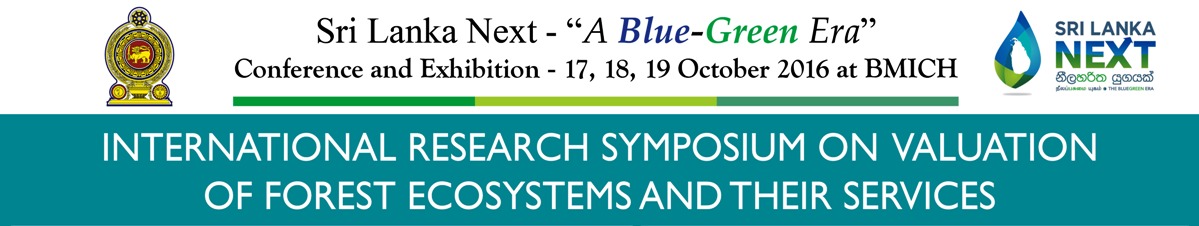 00:11:54
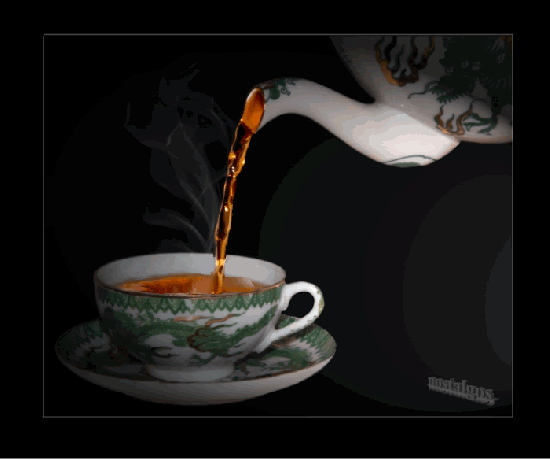 time !
It’s
Please be at your seats in 15 minutes SHARP for 
Session 2 – Demonstrating the value of forest ecosystems.
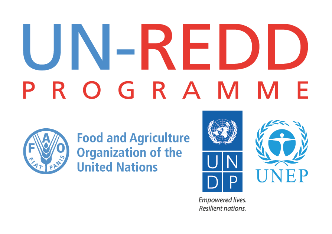 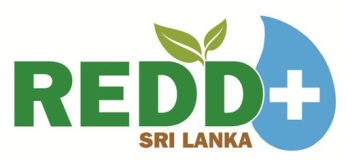 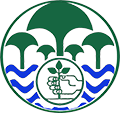 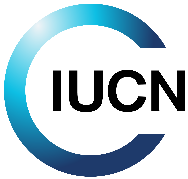 00:11:53
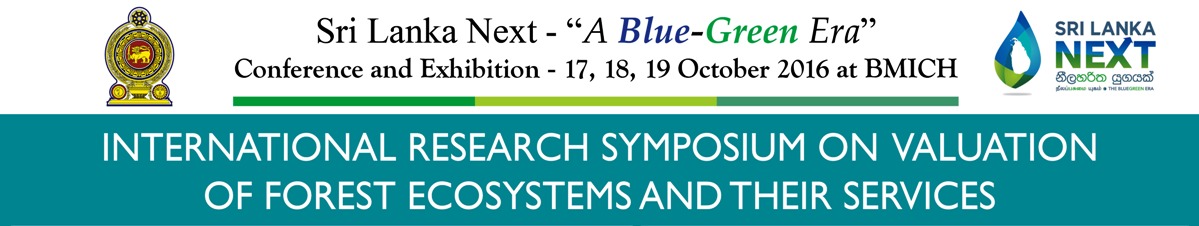 Session 2 - Chairperson:  Alexis Corblin
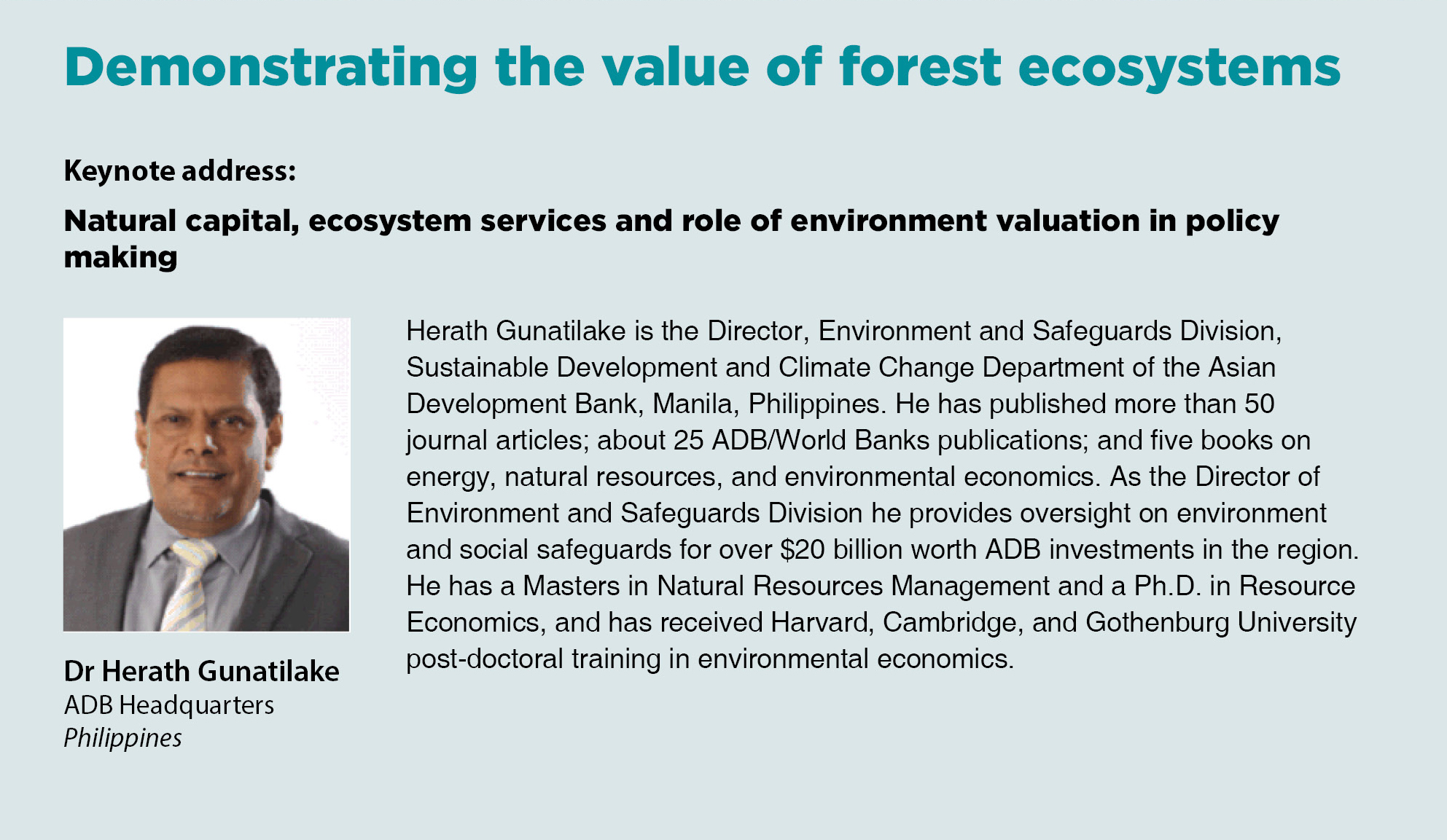 00:11:50
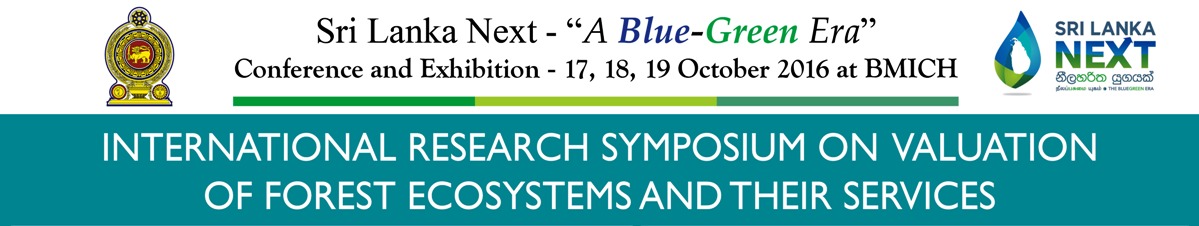 Session 2 - Chairperson:  Alexis Corblin
Keynote Address
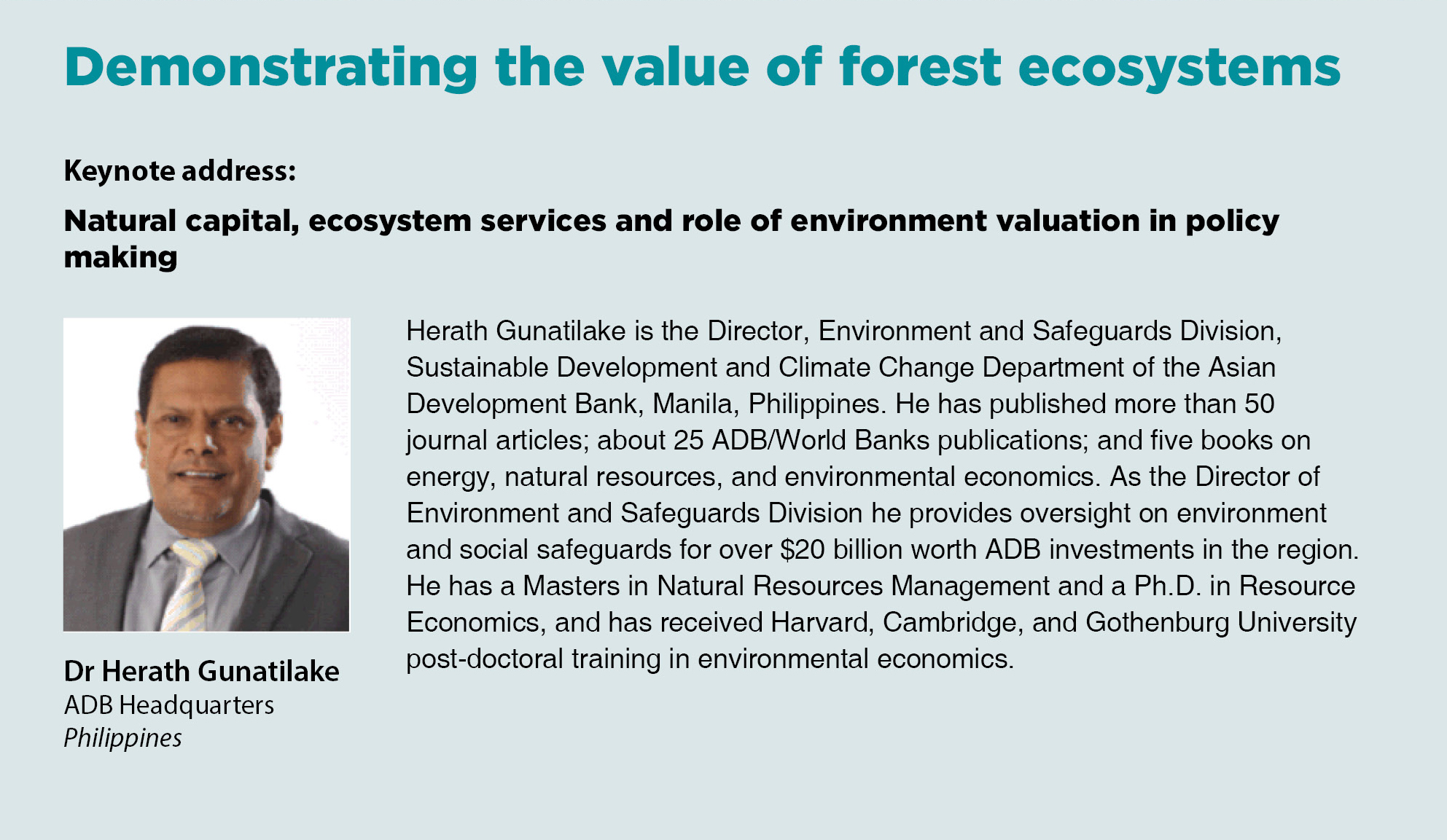 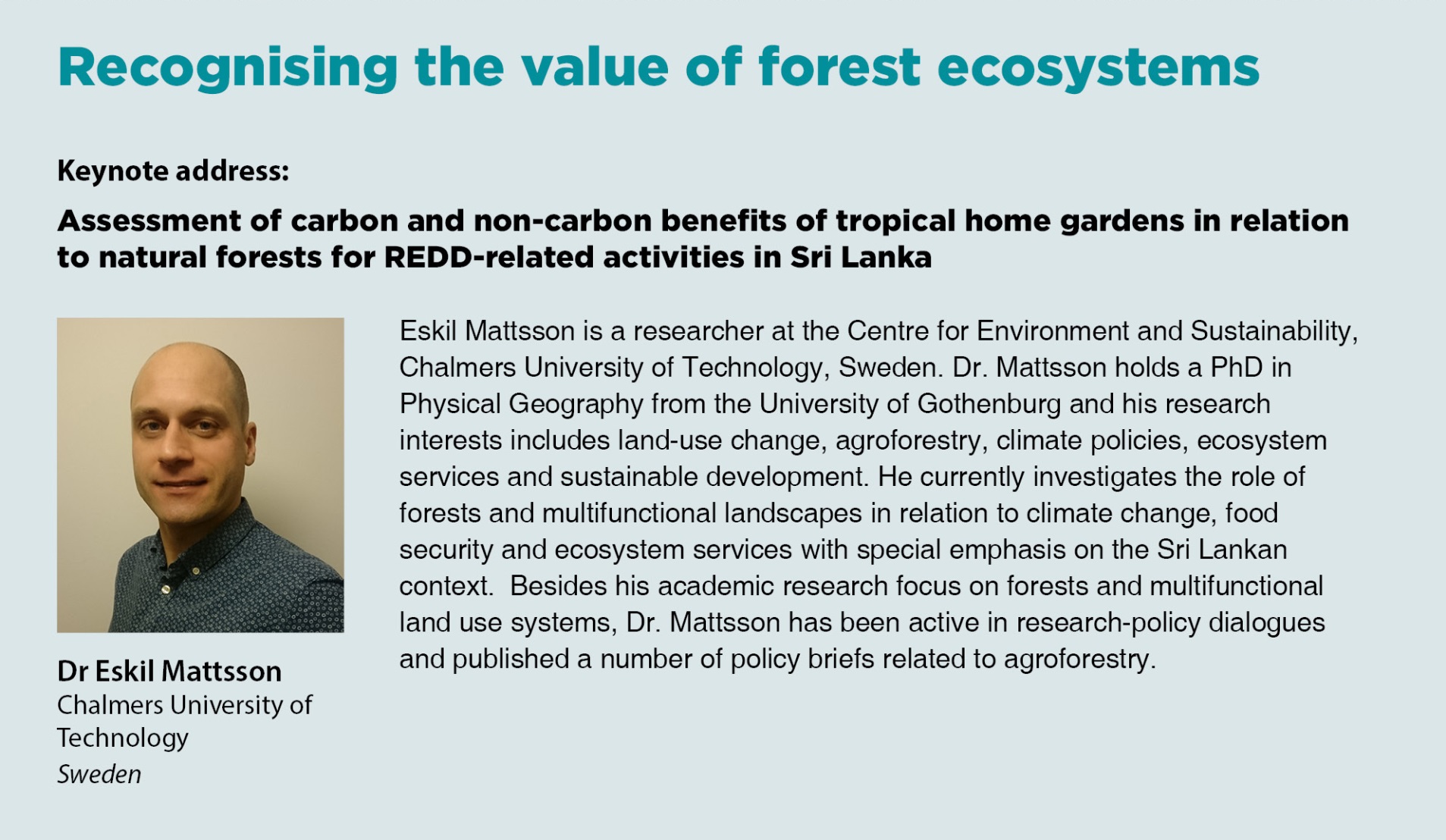 Natural capital, ecosystem services and role of environment valuation in policy making.

Herath M. Gunatilake
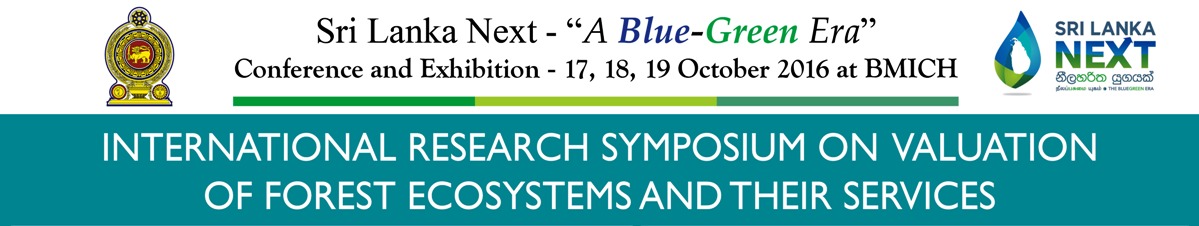 Session 2 - Chairperson:  Alexis Corblin
Presentations
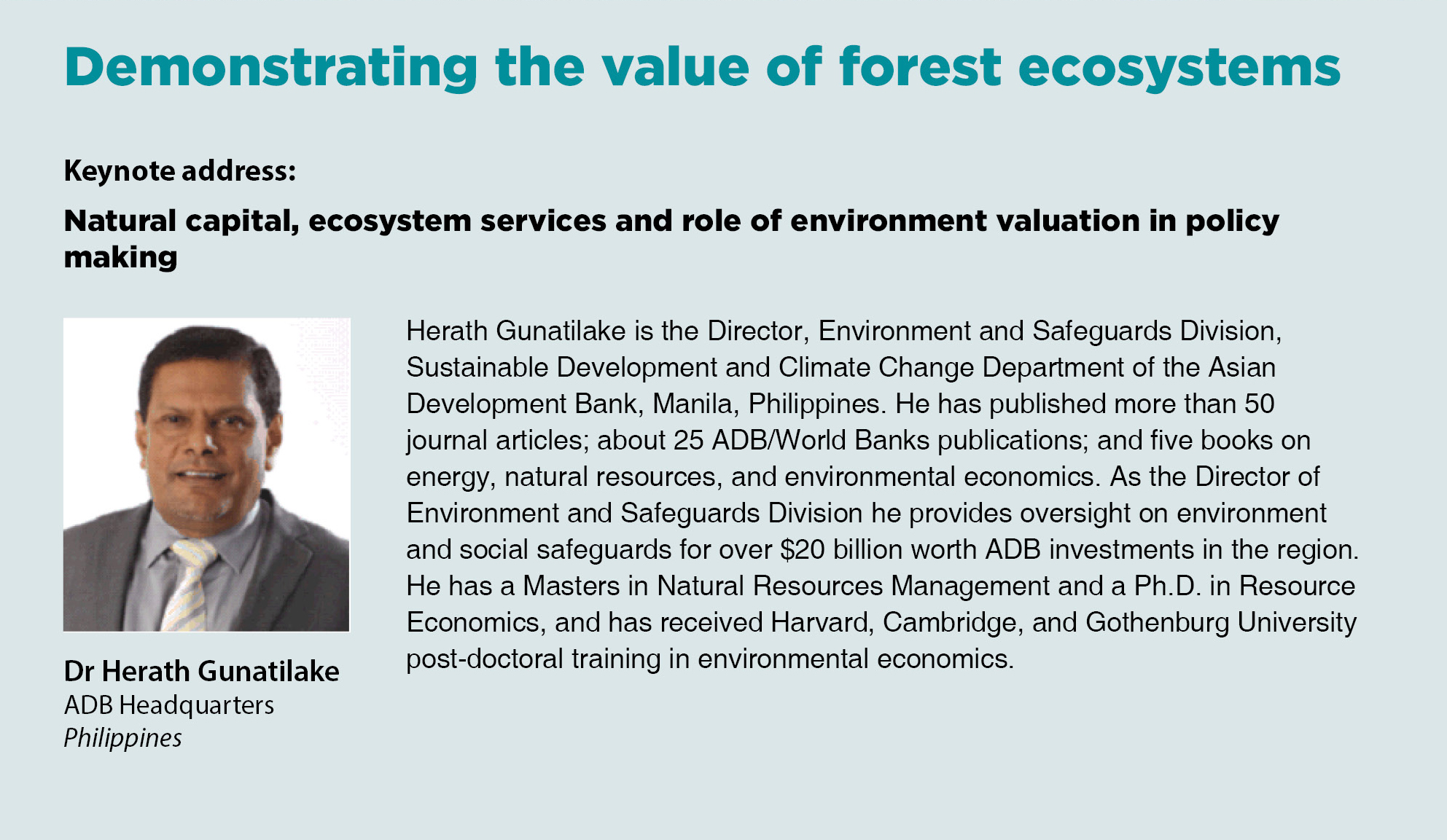 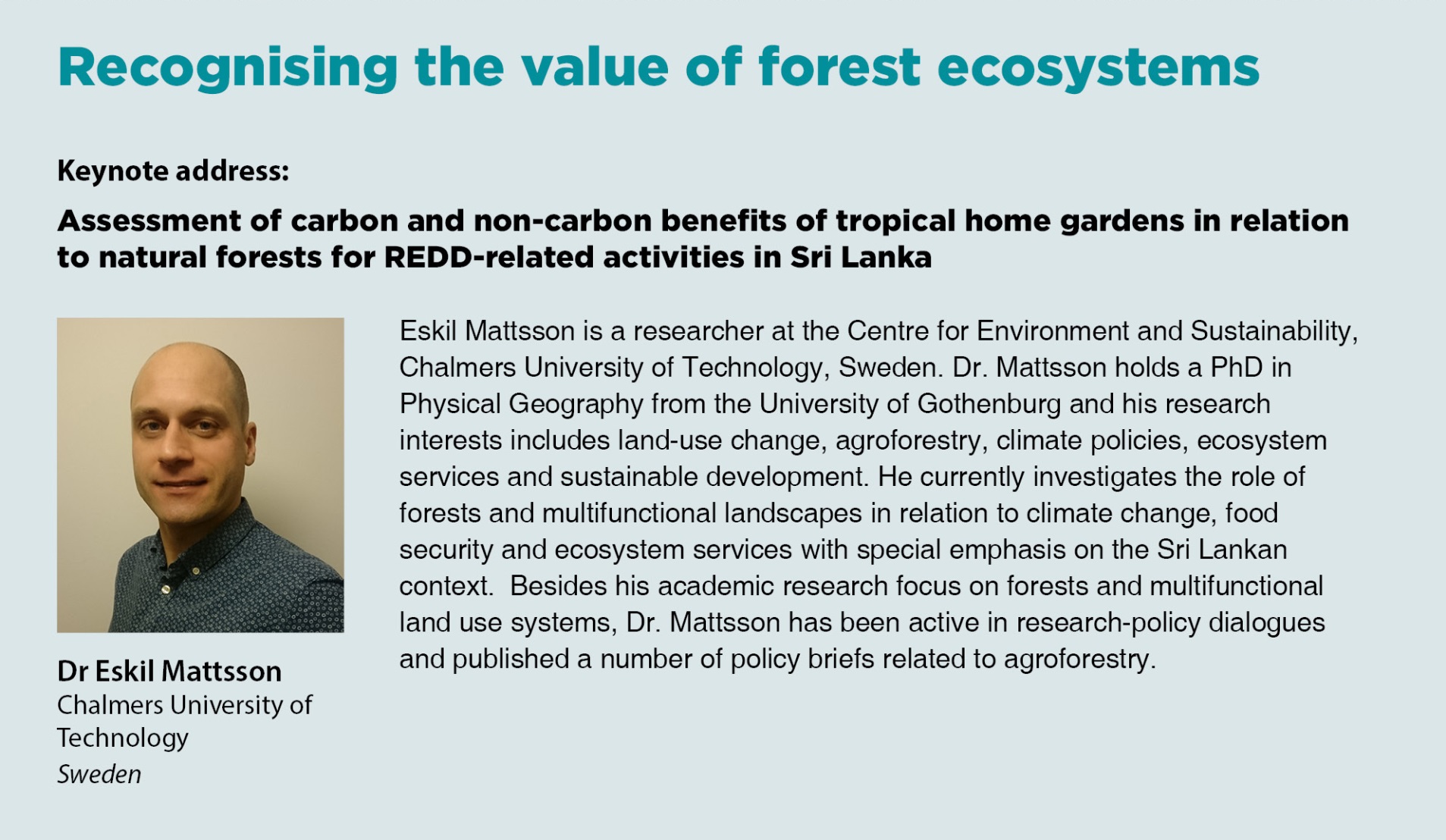 Valuing ecosystem services together (vest): a social marketing strategy for the promotion of PES in northern Mindanao, Philippines. 

Evans Rosauro I. Yonson
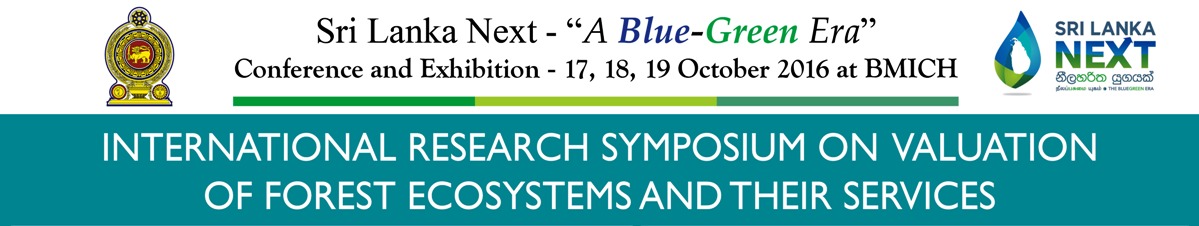 Session 2 - Chairperson:  Alexis Corblin
Presentations
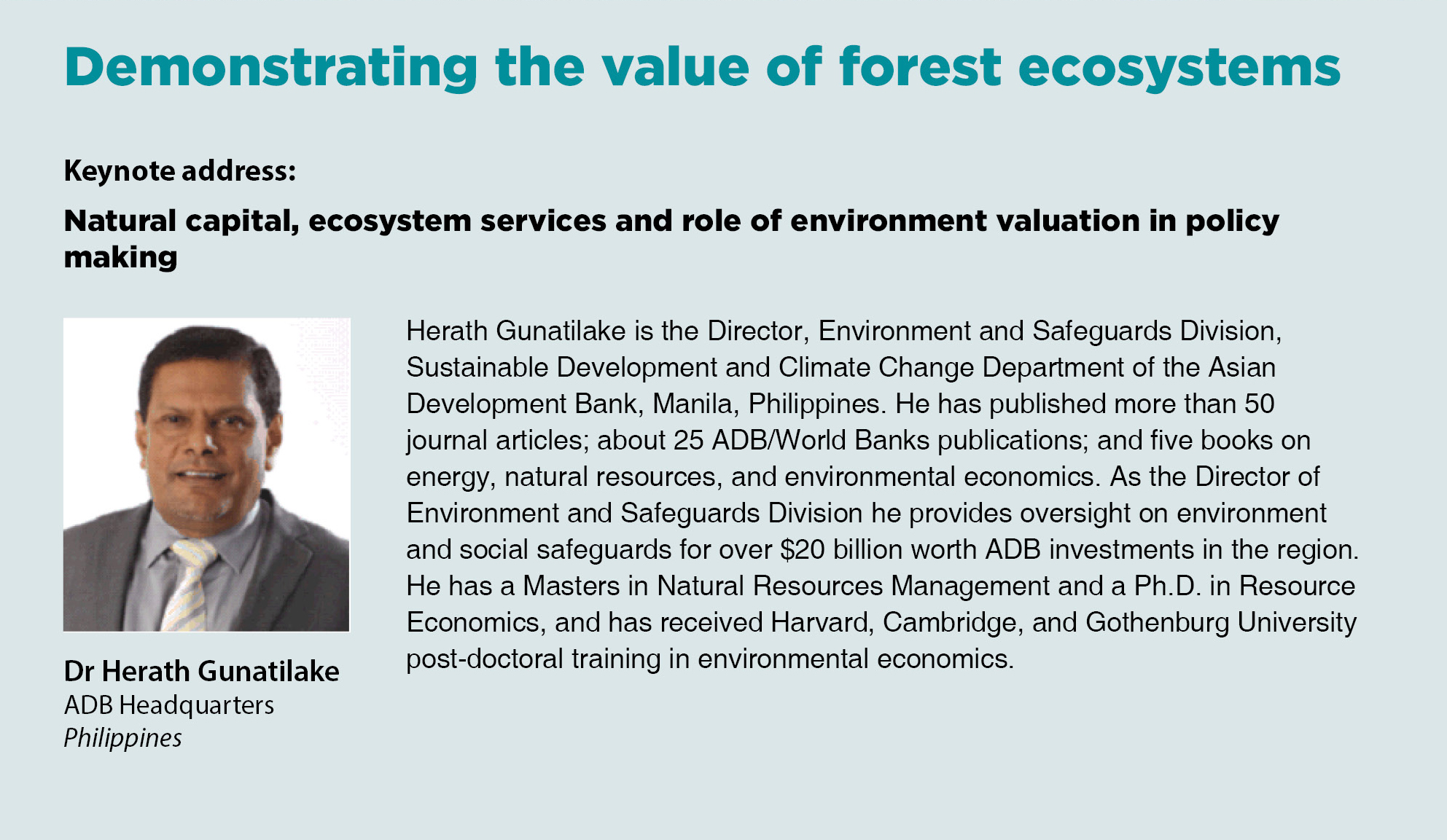 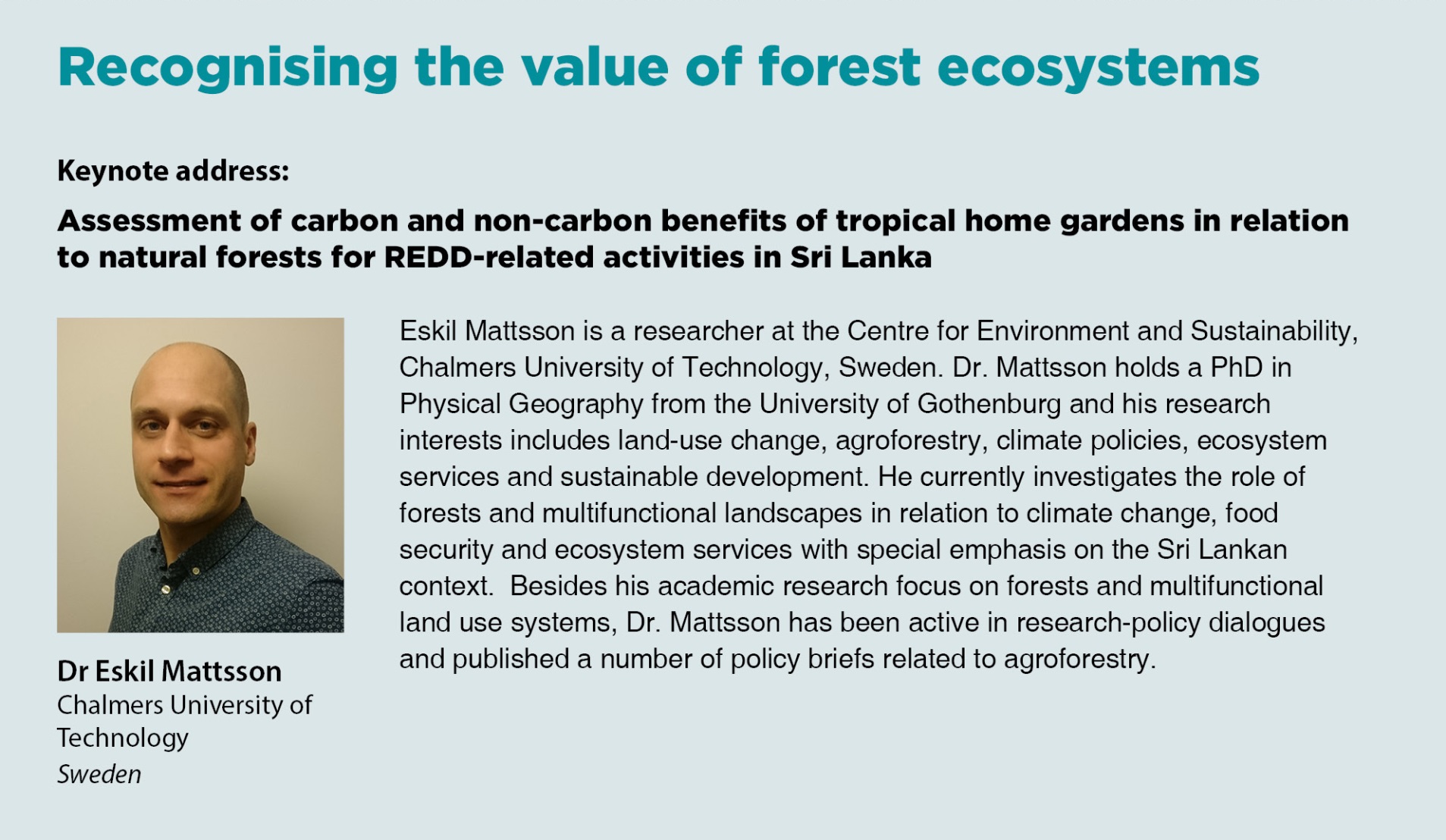 Potential income from REDD+ activities from  Nepal’s Terai Arc Landscape.

Basanta Gautam
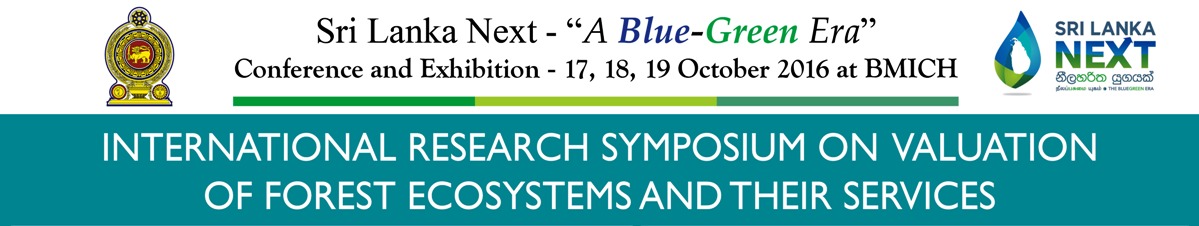 Session 2 - Chairperson:  Alexis Corblin
Presentations
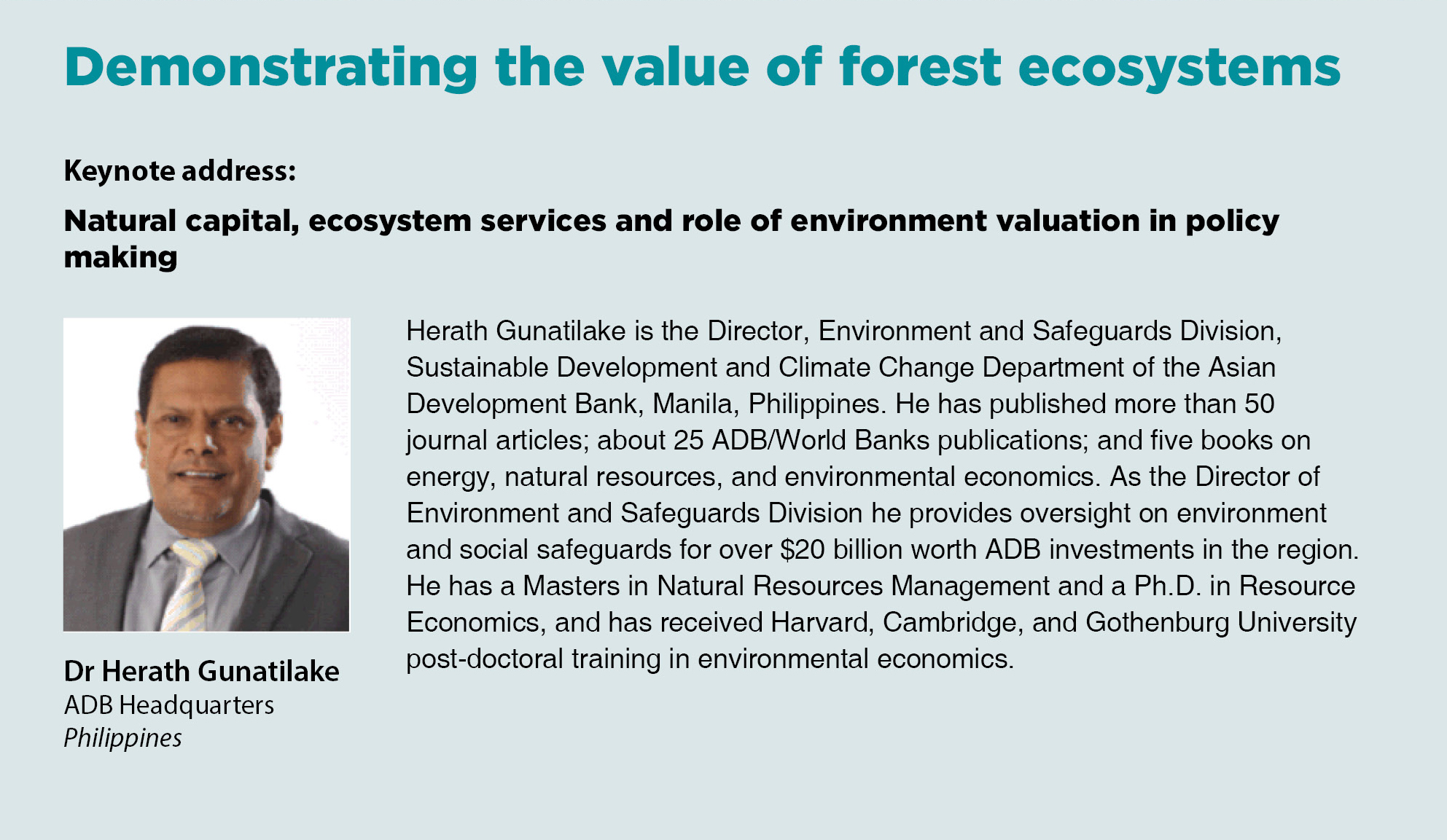 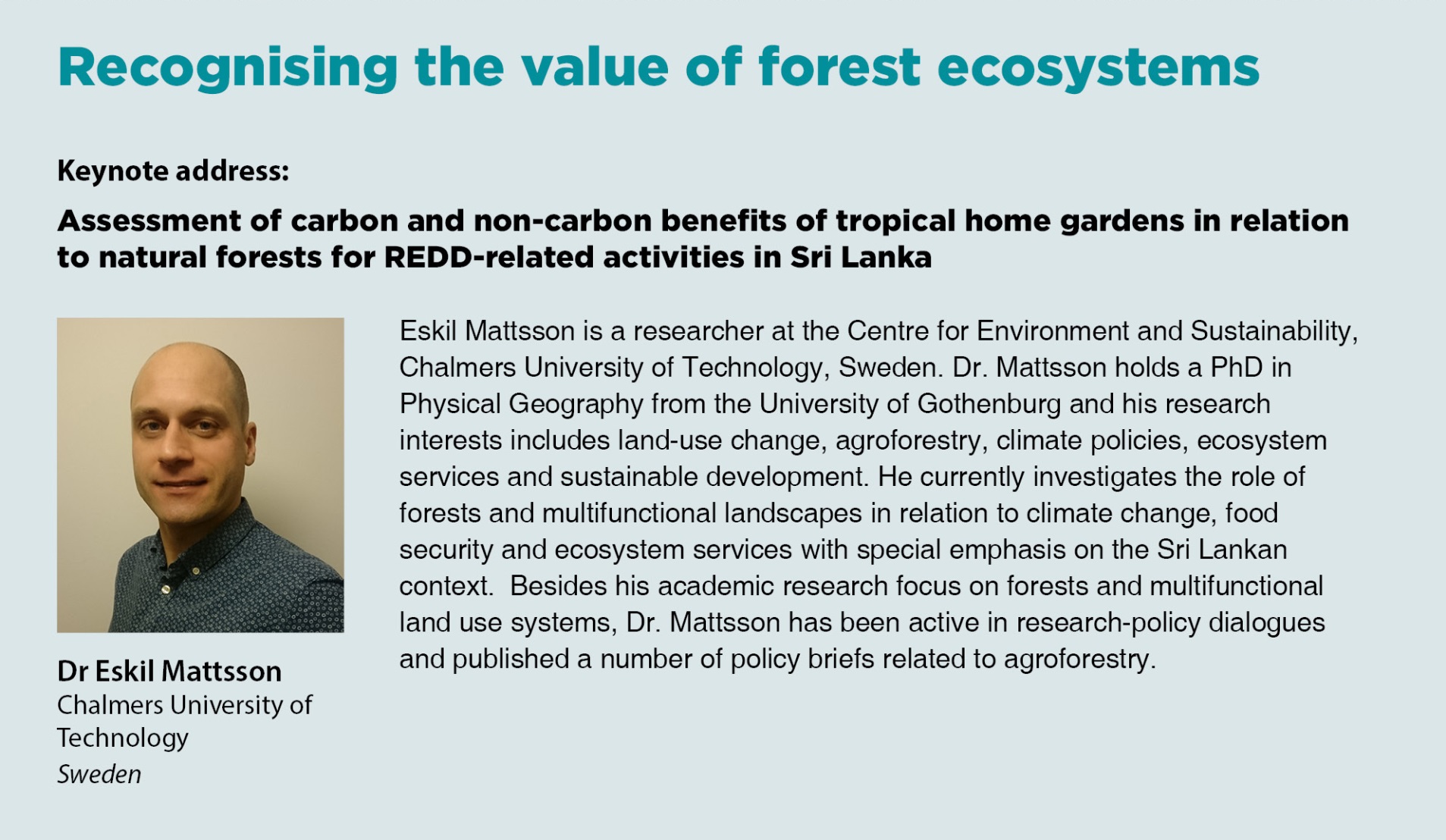 Recognising forest ecosystem services and benefits.

Priyanie Amerasinghe, Matthew McCartneyand and Sanjiv de Silva
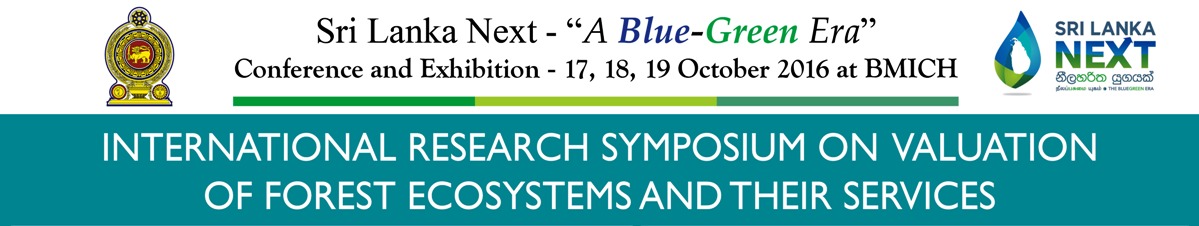 Session 2 - Chairperson:  Alexis Corblin
Presentations
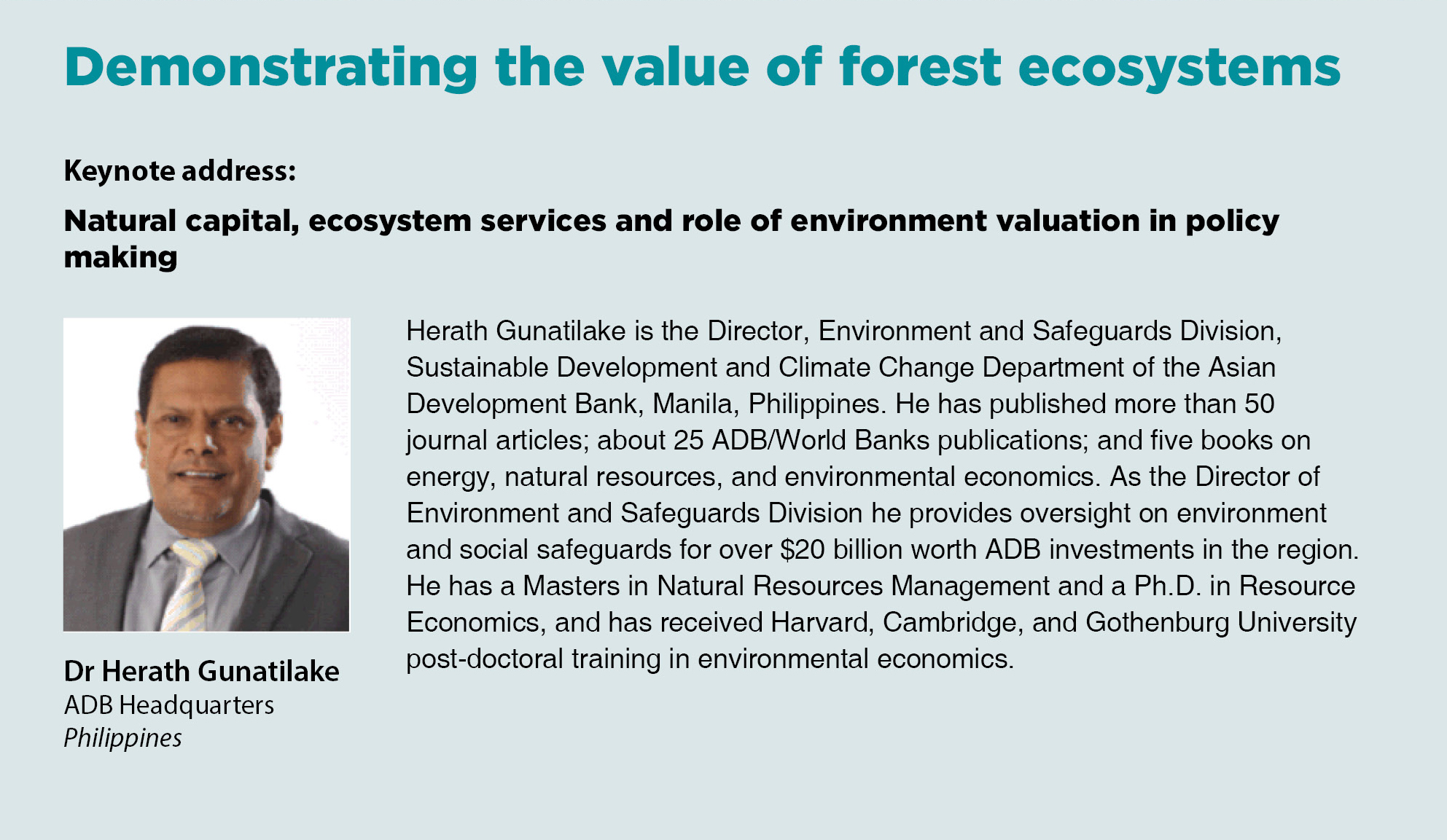 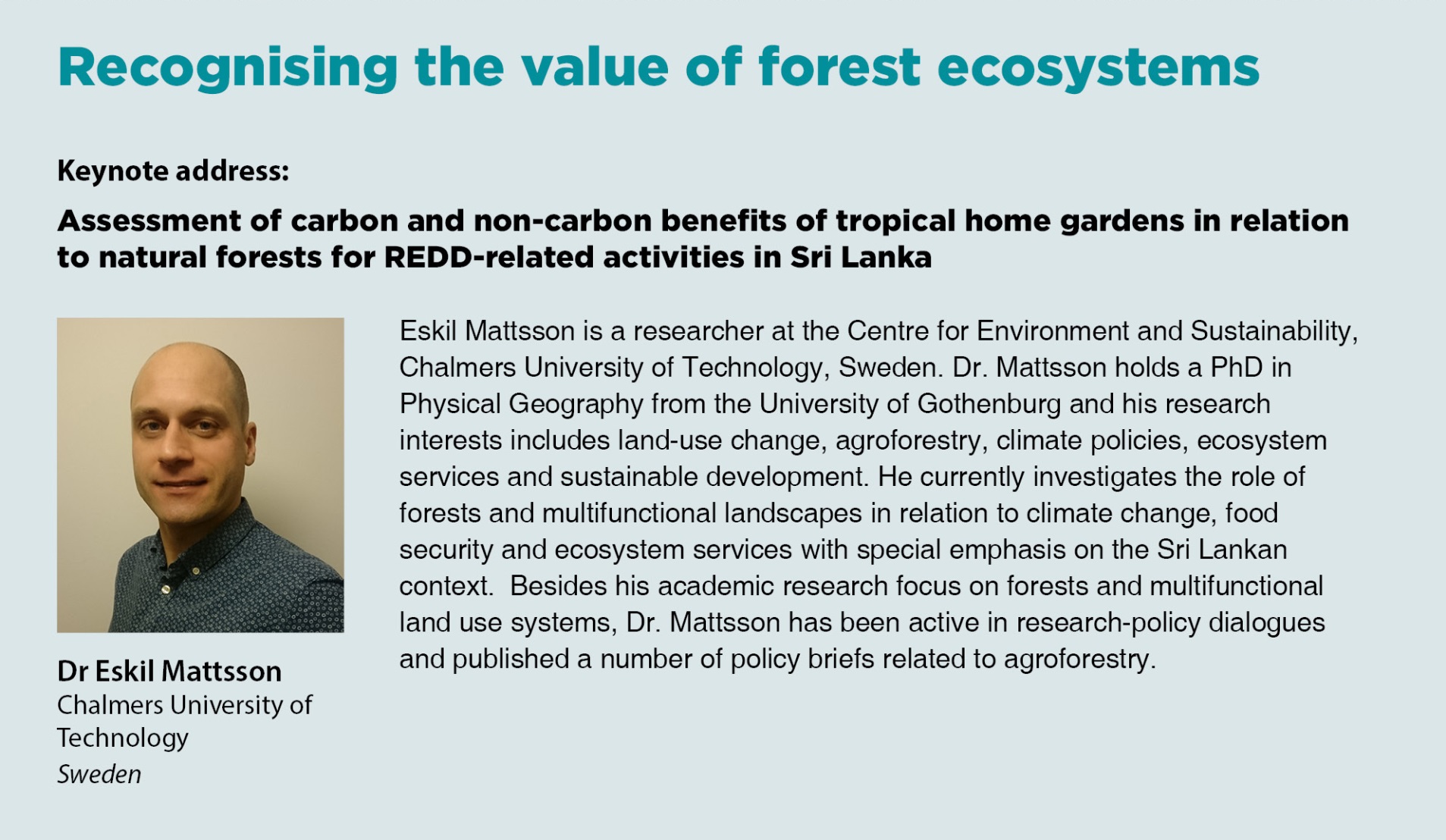 Identification and valuation of direct ecosystem services from a protected forest area in Bangladesh: a case study.

Mohammed Jashimuddin, Samiul Islam, Tapan Kumar Nath
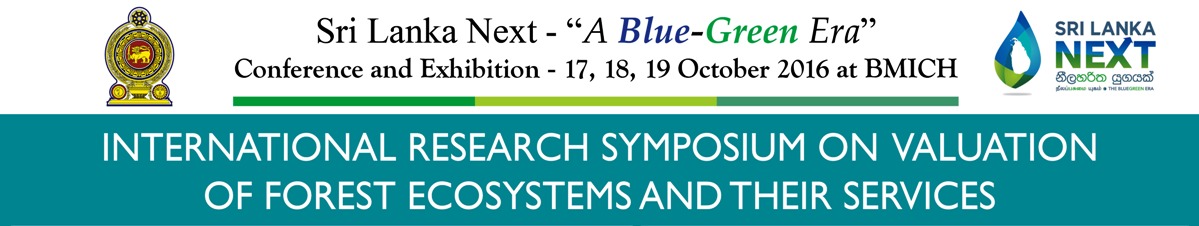 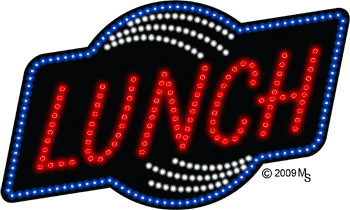 time !
It’s
Kindly follow instructions regarding your lunch
Please be at your seats in 60 minutes SHARP for 
Session 3 – Demonstrating the value of forest ecosystems.
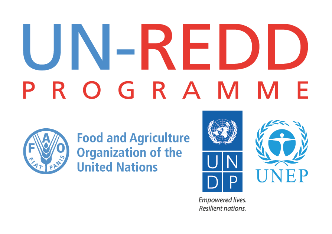 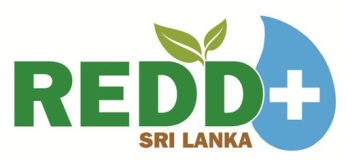 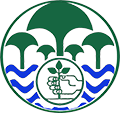 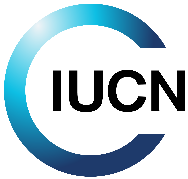 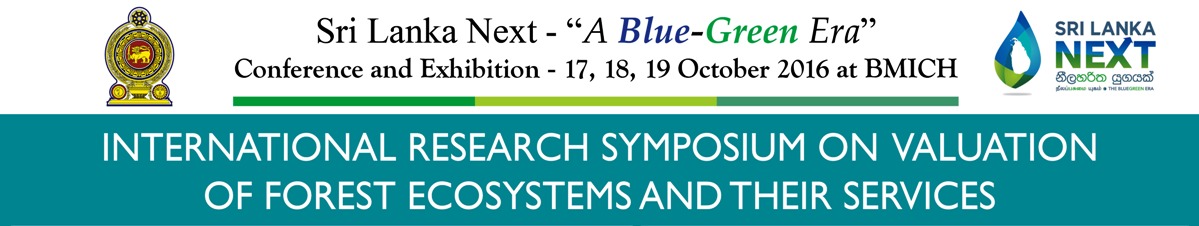 Session 3 - Chairperson:  Dr Ananda Mallawatantri
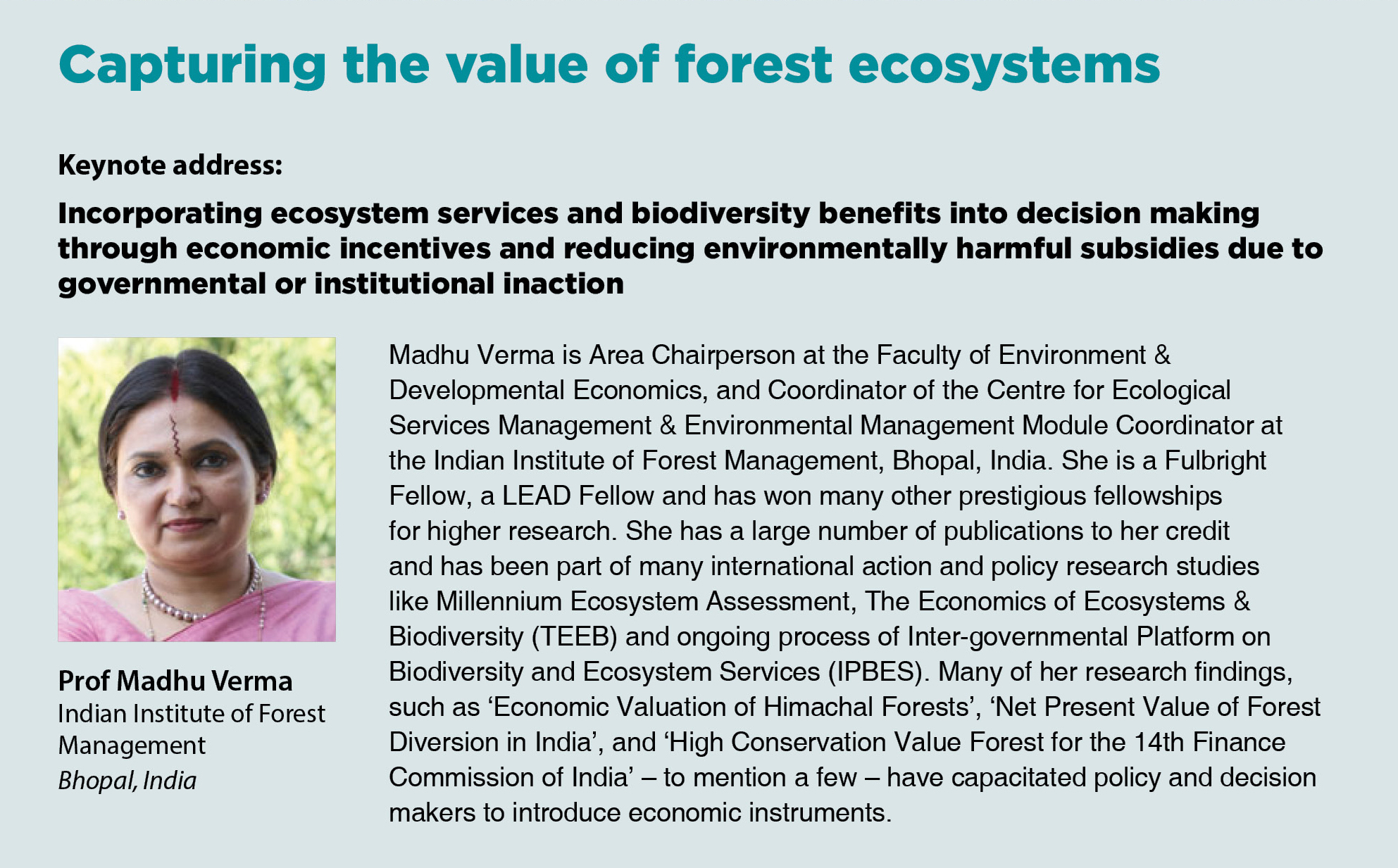 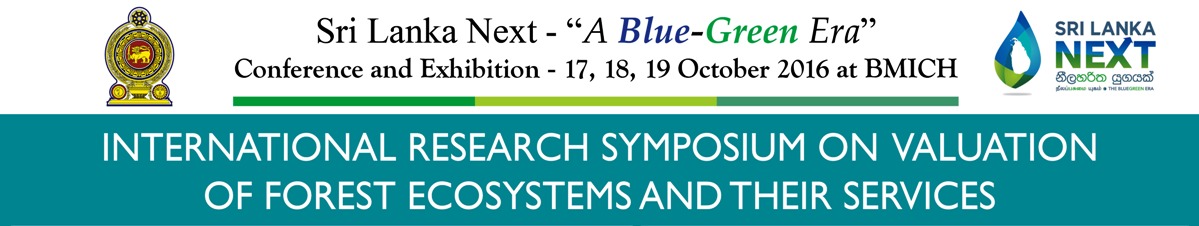 Session 3 - Chairperson:  Dr. Ananda Mallawatantri
Keynote Address
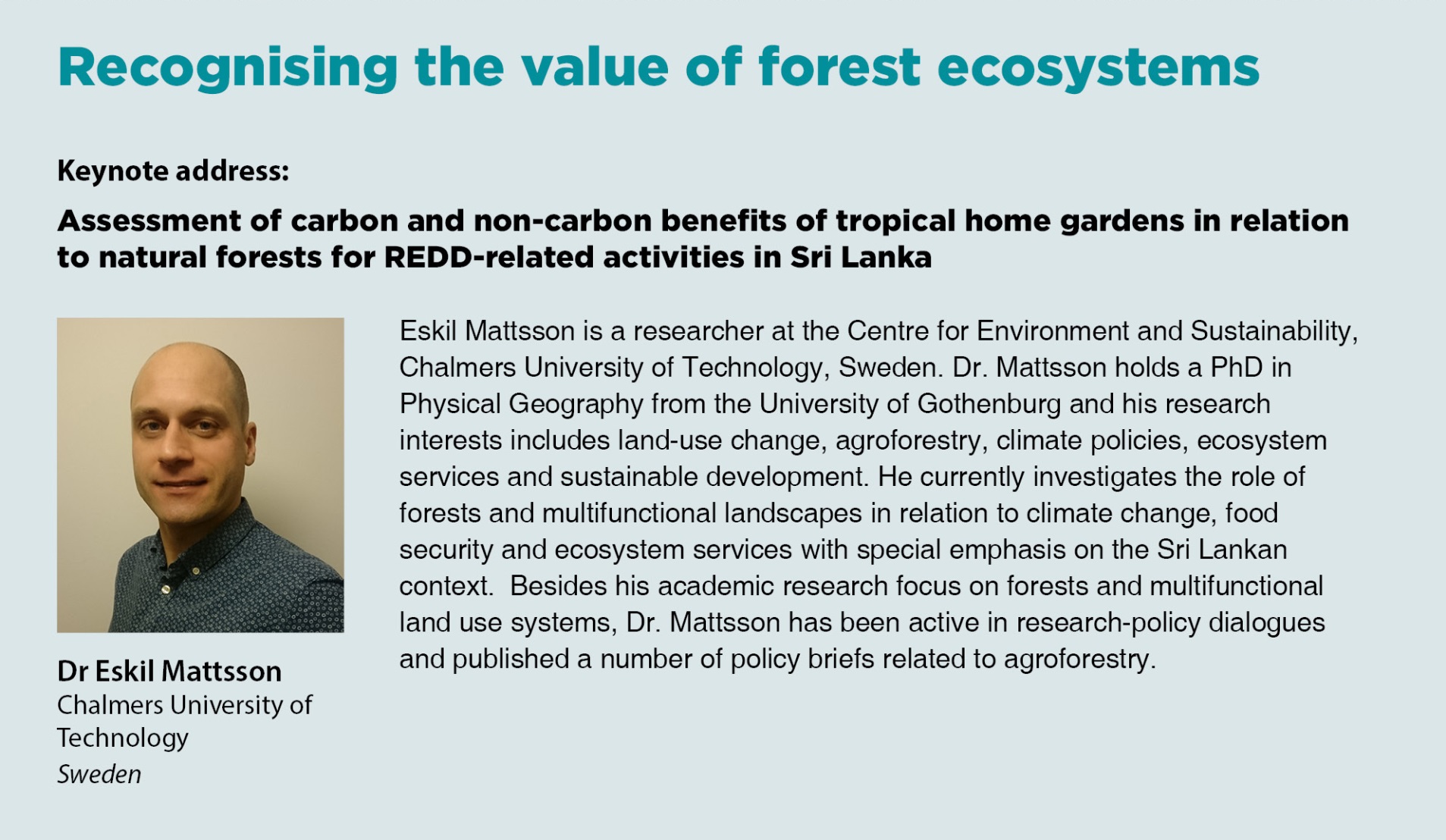 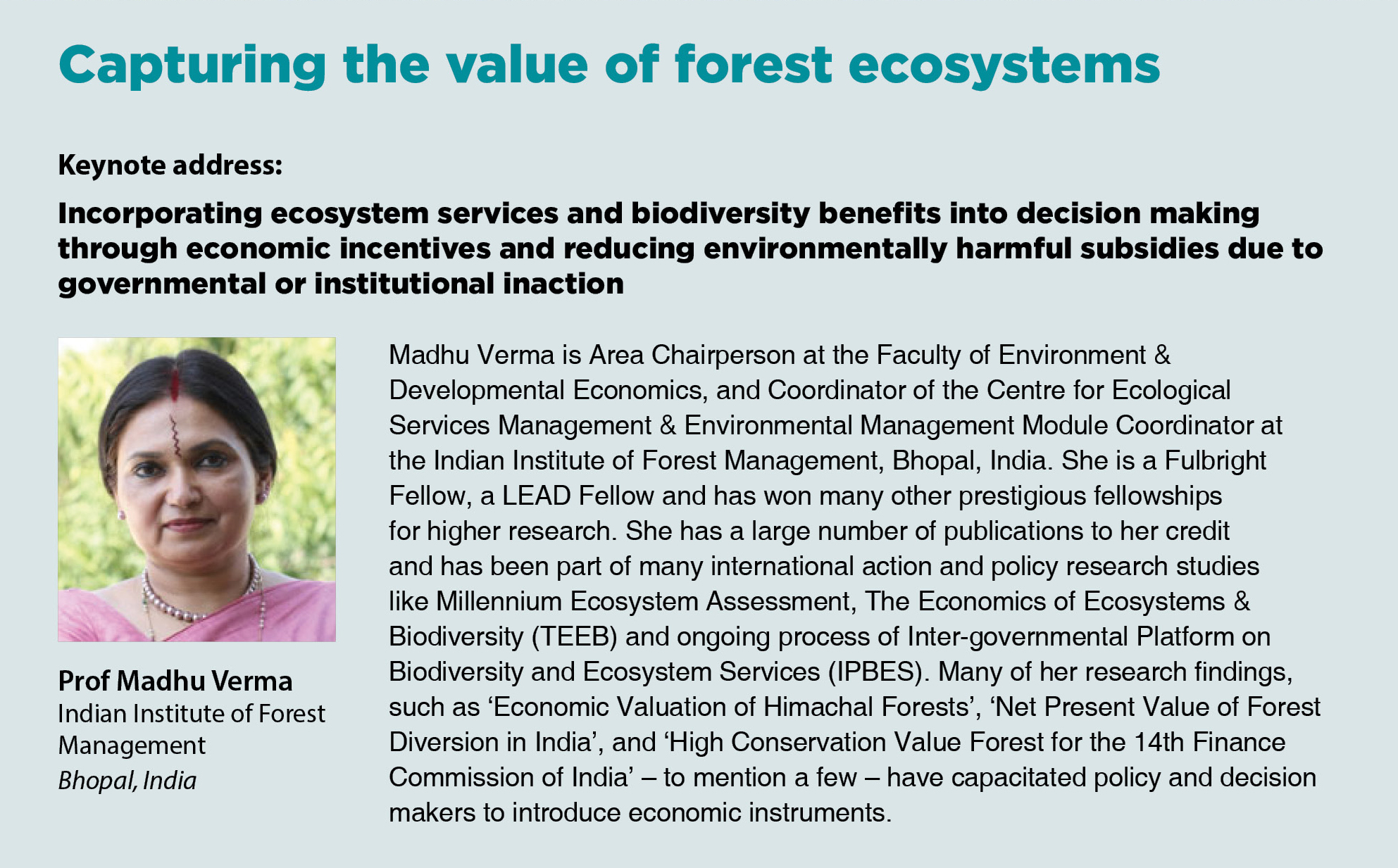 Incorporating ecosystem services and biodiversity benefits into decision making through economic incentives and reducing environmentally harmful subsidies due to governmental or institutional inaction.  

Madhu Verma
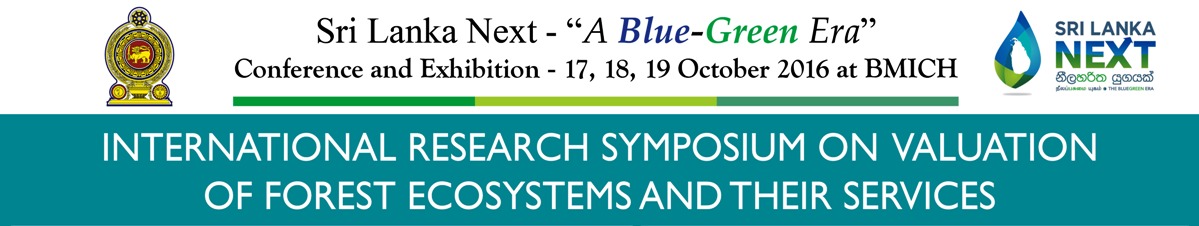 Session 3 - Chairperson:  Dr. Ananda Mallawatantri
Presentations
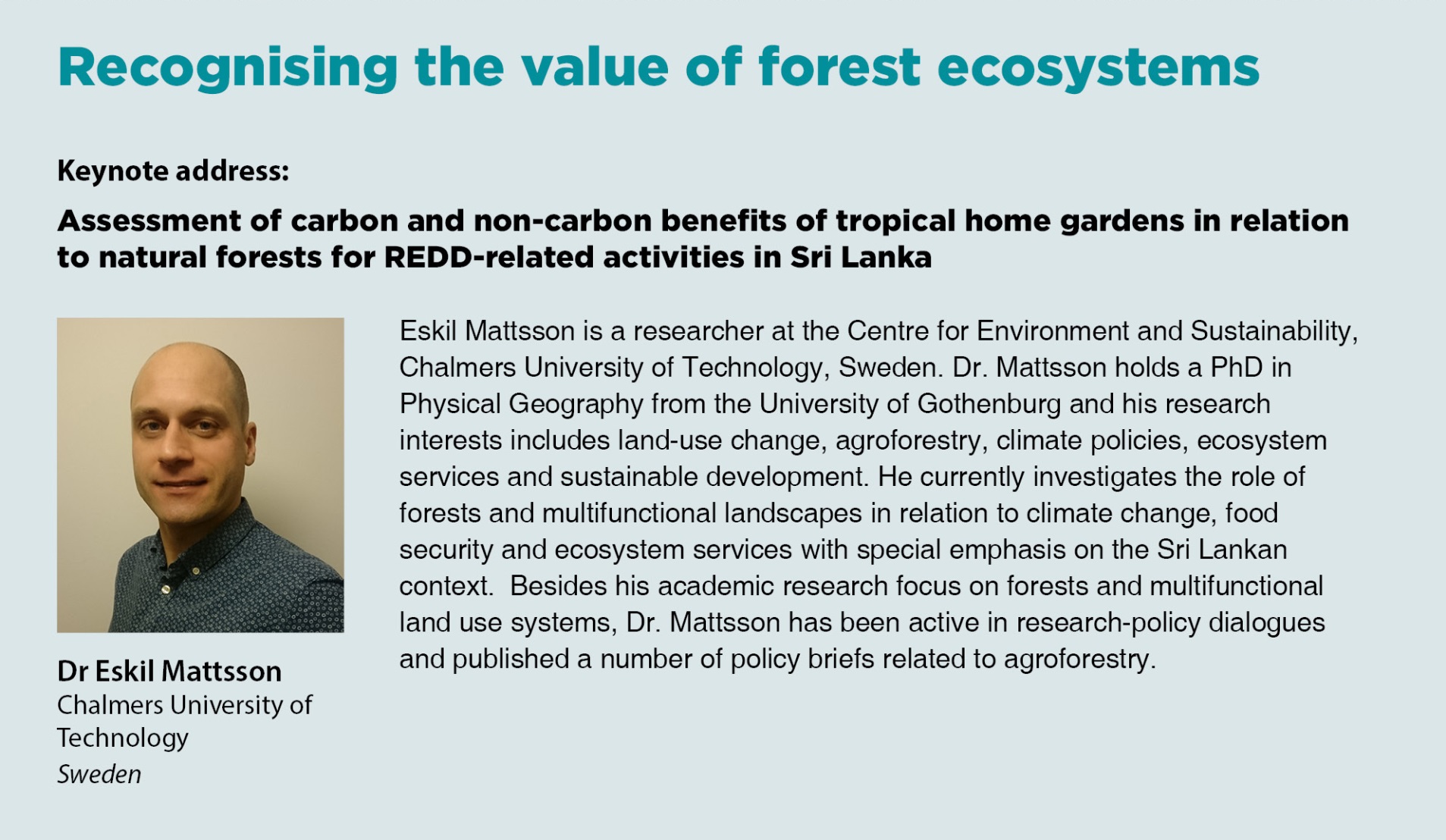 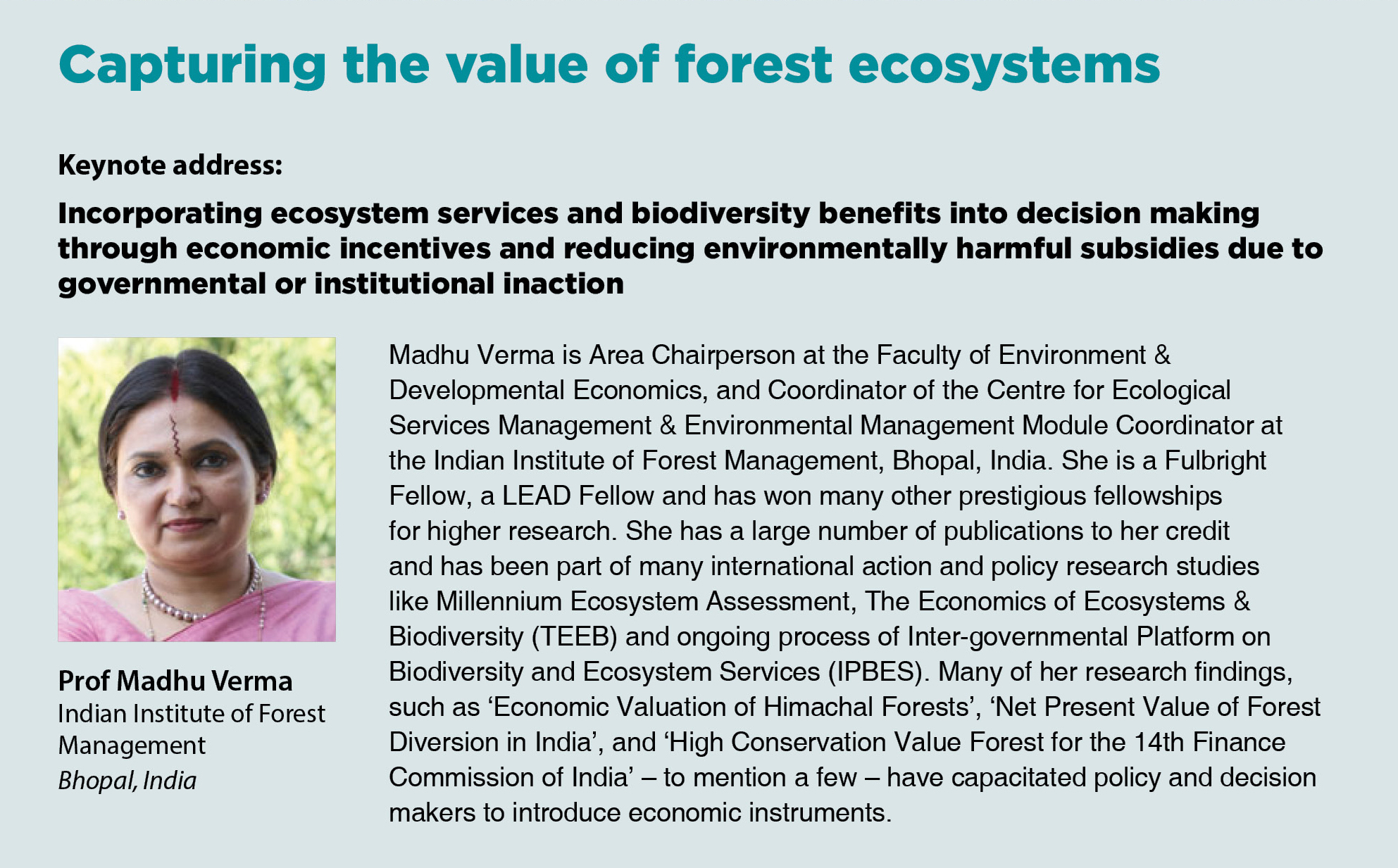 Biofilm biofertilizers for incorporating biodiversity benefits and reducing environmentally harmful subsidies in agriculture.

Gamini Seneviratne and P.C. Wijepala
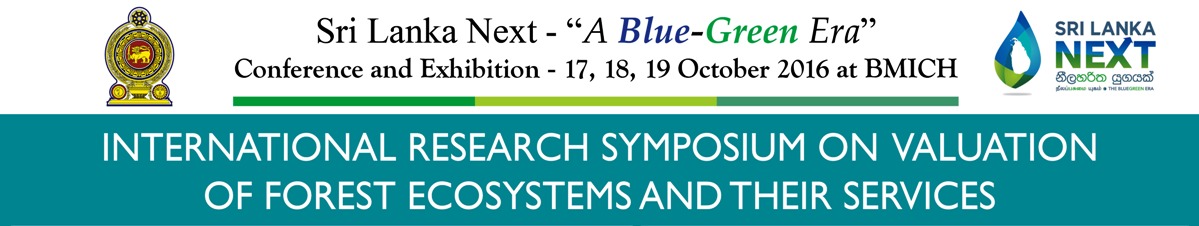 Session 3 - Chairperson:  Dr. Ananda Mallawatantri
Presentations
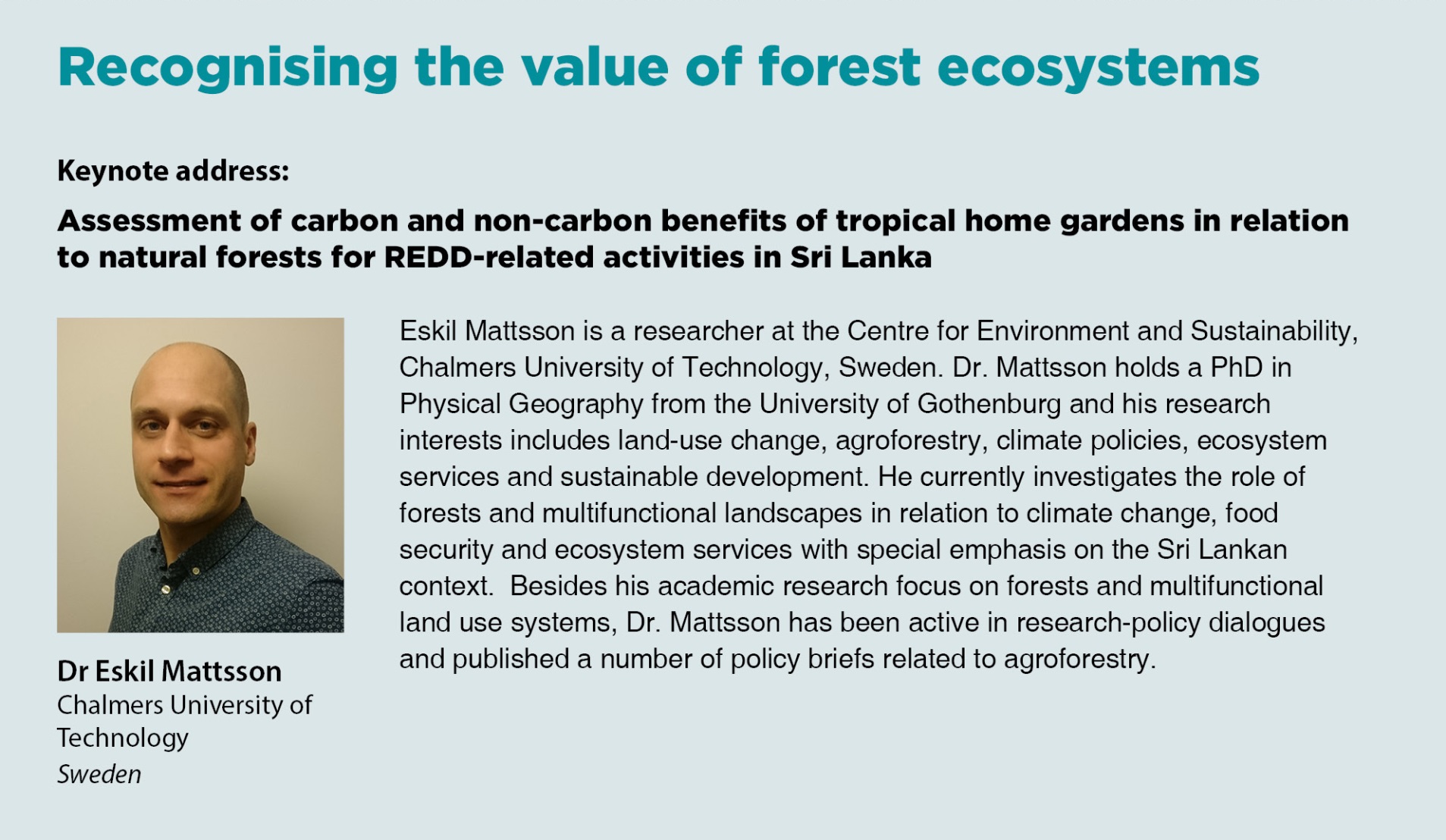 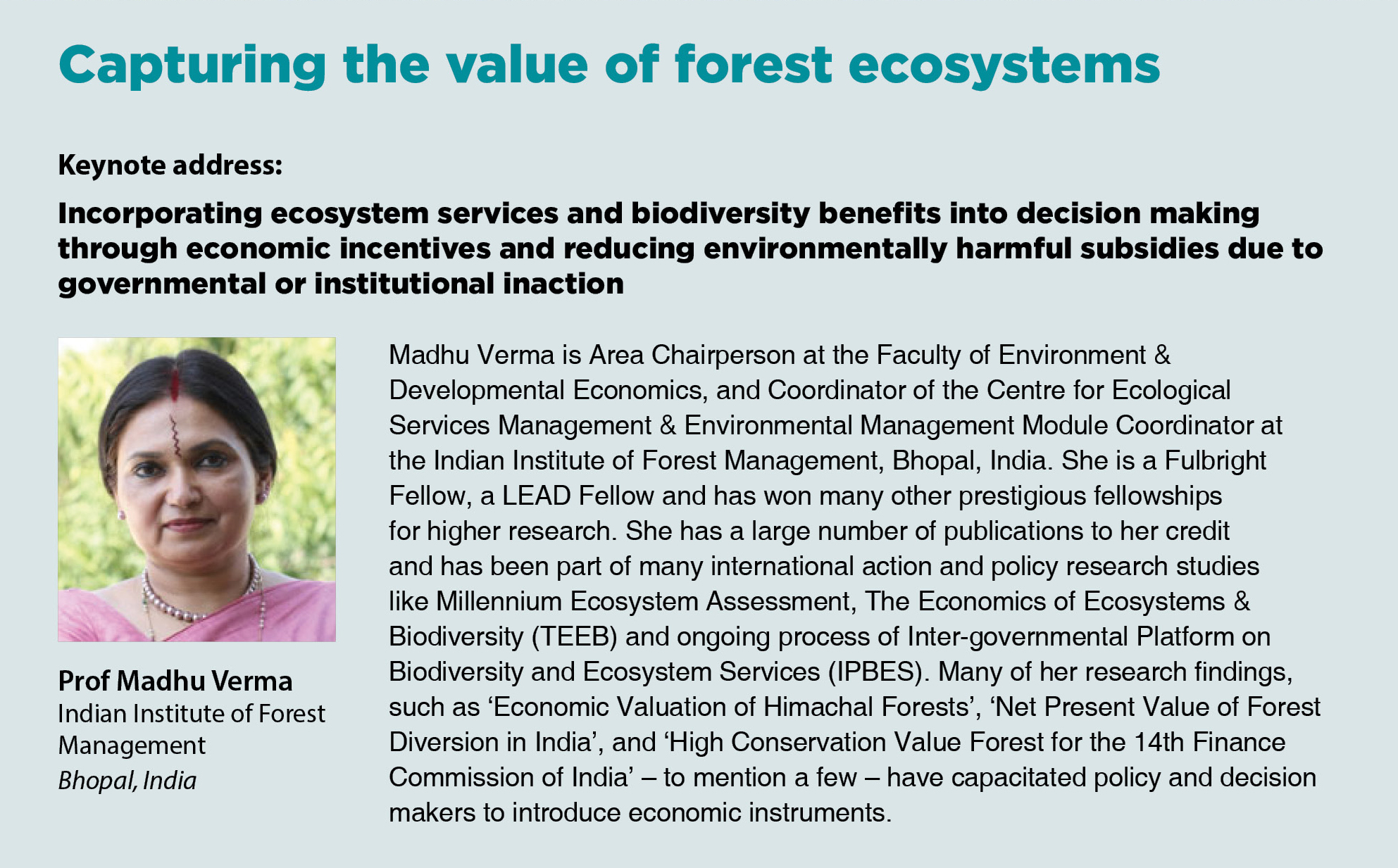 Valuing ecosystem benefits through reforestation of degraded rain forest patches in Sri Lanka whilst helping to mitigate climate change.
        
Lakmini Senadheera, W.M.P.B.S. Wahala, Shermila Weragoda
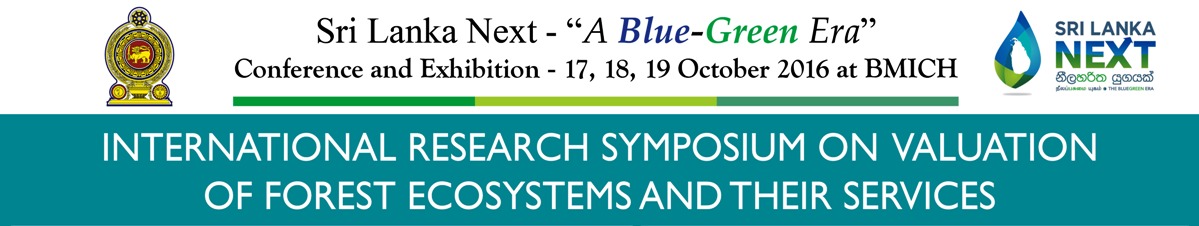 Session 3 - Chairperson:  Dr. Ananda Mallawatantri
Presentations
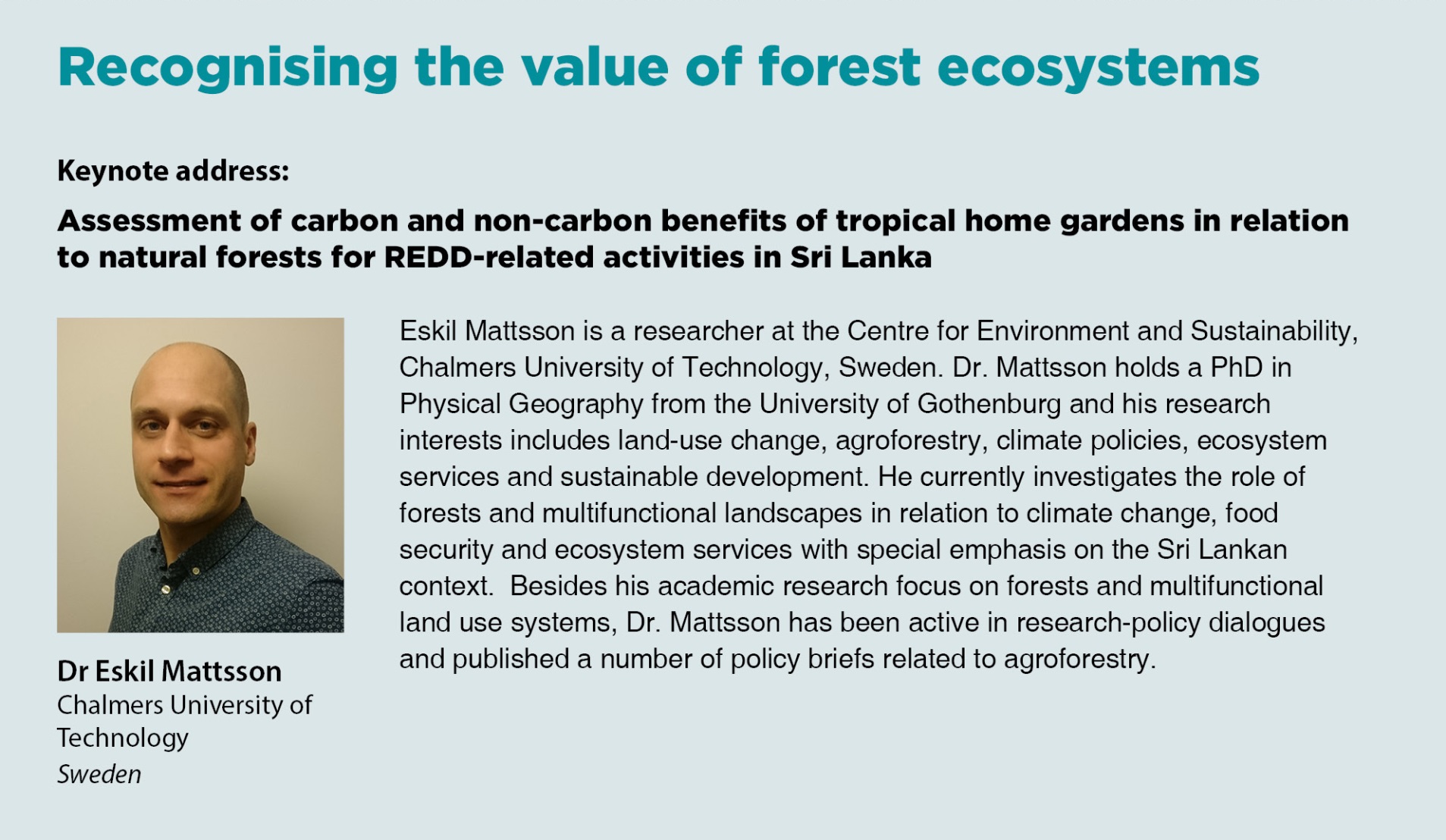 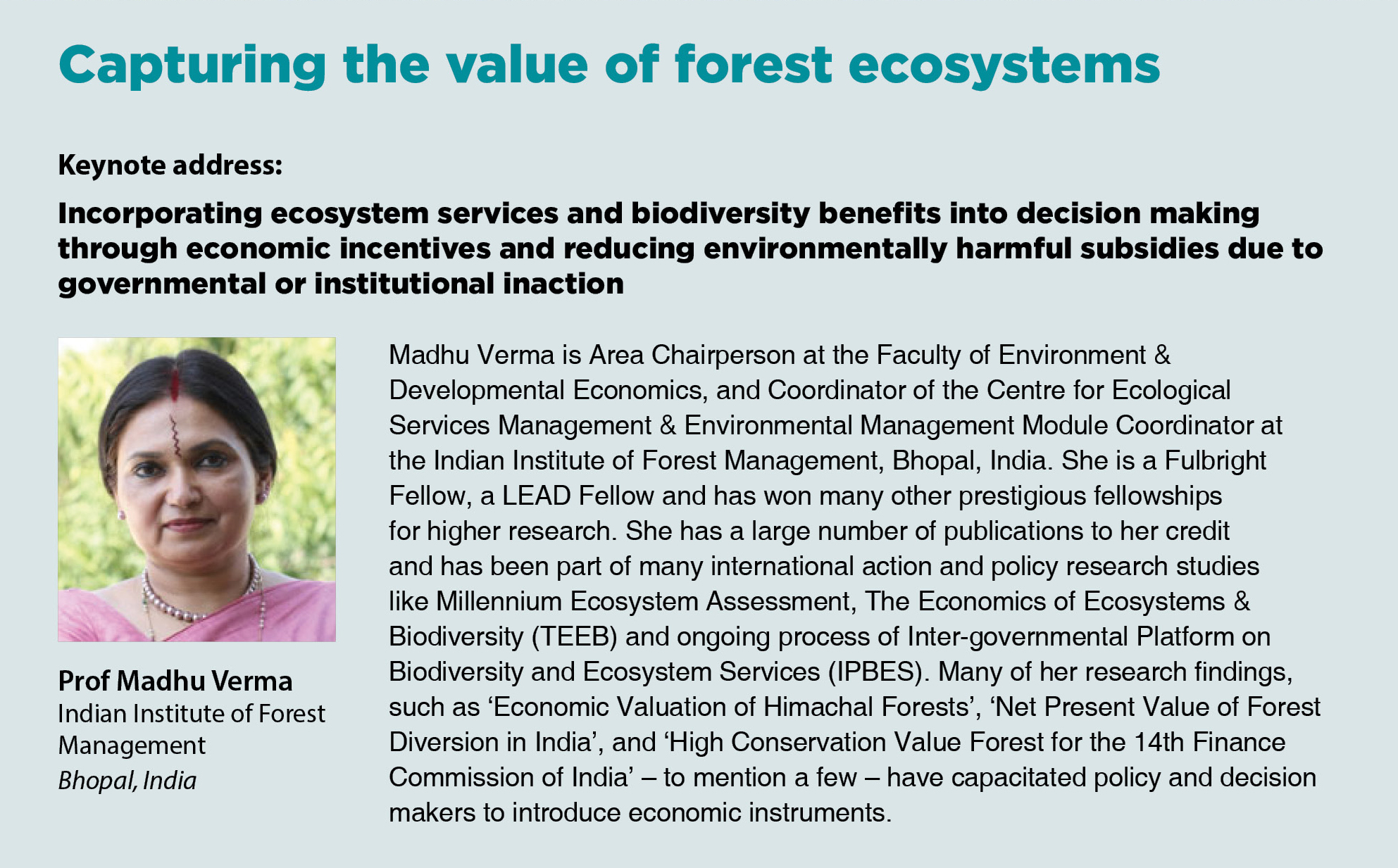 Mikoko Pamoja: a small-scale mangrove REDD+ project in Kenya

J. Kairo  and  M. Czachur
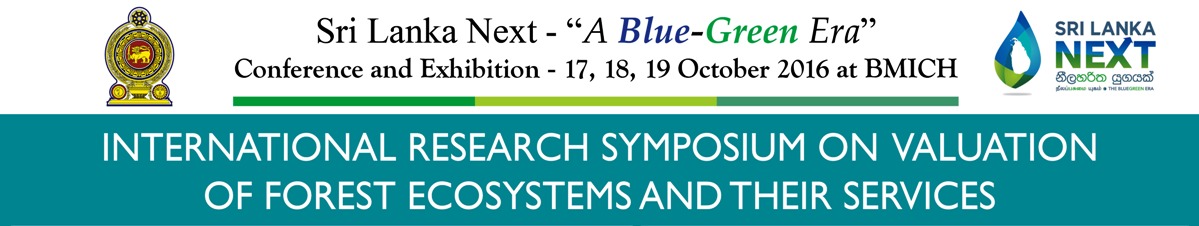 Session 3 - Chairperson:  Dr. Ananda Mallawatantri
Presentations
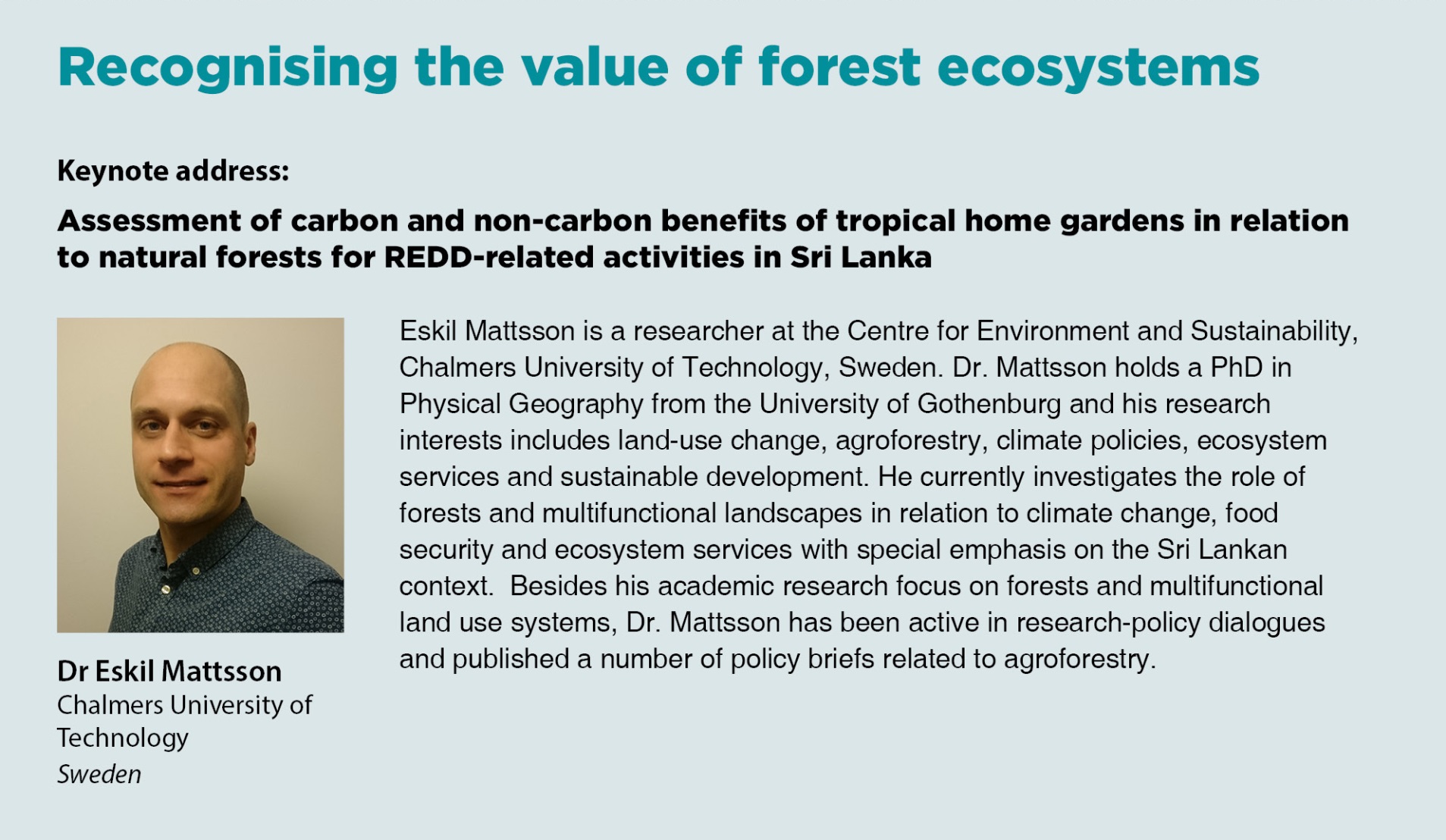 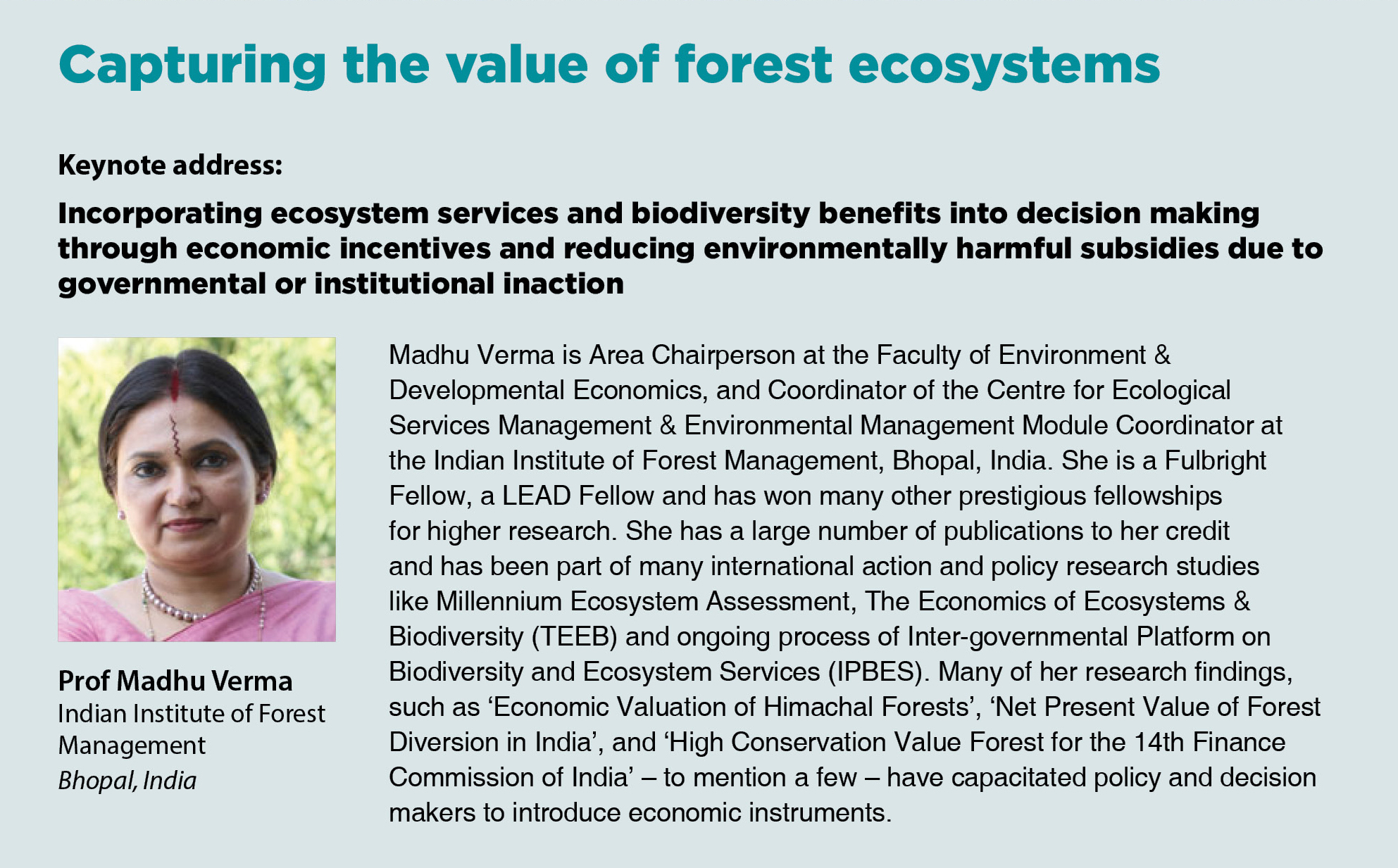 Assessment of land cover changes and it’s implications for carbon Stock of  a  conservation  area   of  southwest,  Nigeria

Oluwole John Pelmo and Maureen U. Ogoliegbune
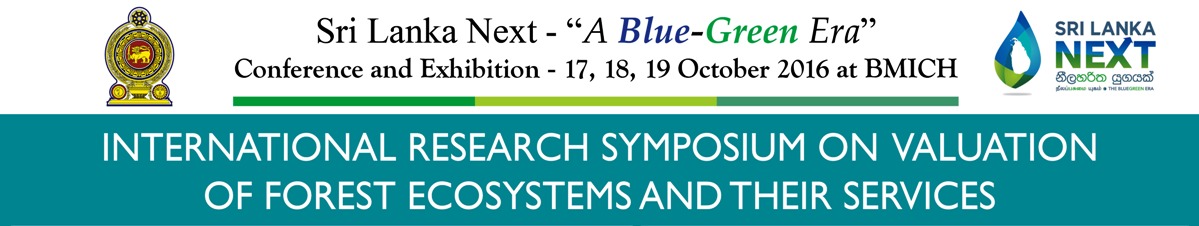 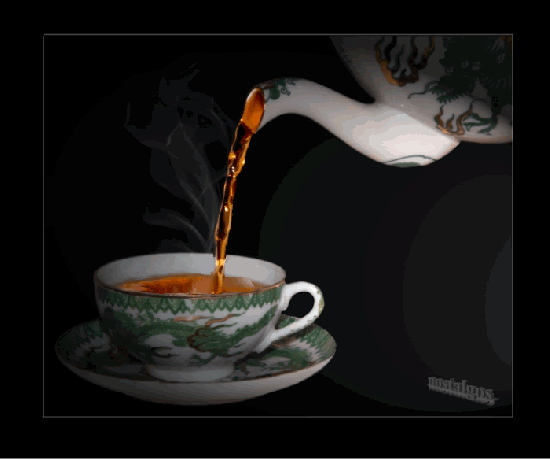 time !
It’s
Please be at your seats in 15 minutes SHARP for the 
Panel Discussion
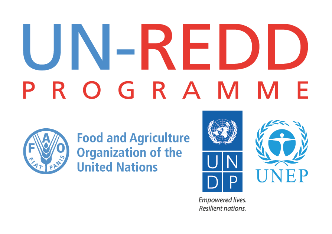 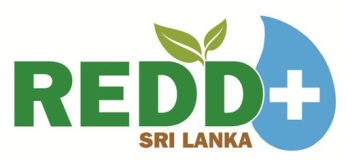 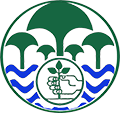 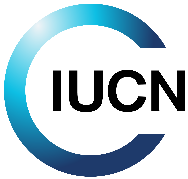 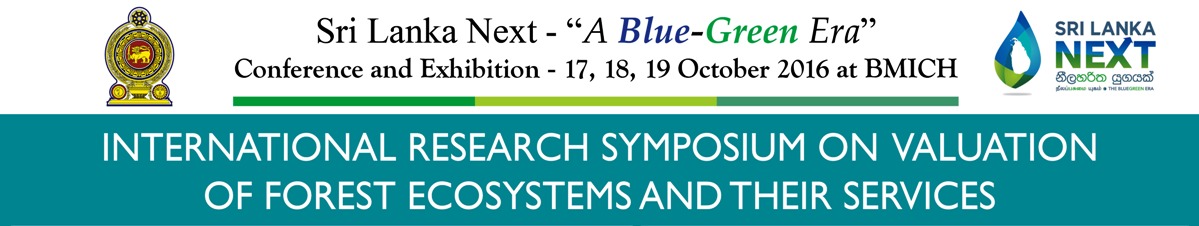 Panel Discussion
Panelists:
Mr. Anura Sathursinghe 
Dr. Ananda Mallawatantri
Prof Nimal Gunatilleke
Prof. Madhu Verma
Dr. Herath Gunatilake 
Dr. Eskil Mattsson
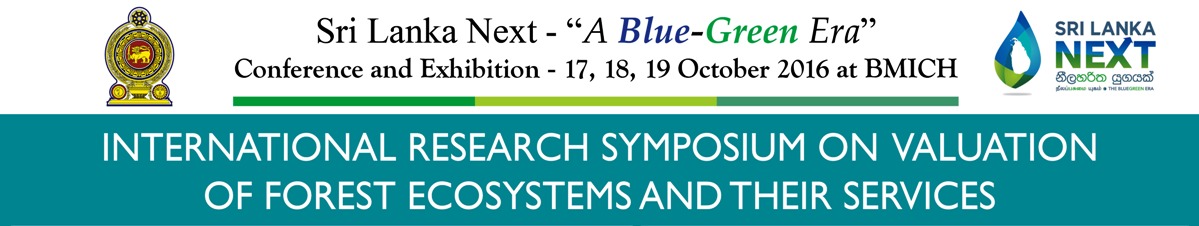 Best Research Paper Award
Selected by the Review Panels

Recognising the value of forest ecosystems and their services
Prof. Nimal Gunatilleke - Emeritus Professor, University of Peradeniya
Prof. Savitri Gunatilleke - University of Peradeniya
Prof. Siril Wijesundara - Researcher, National Institute of Fundamental Studies
Prof. Aruni Weerasinghe - Faculty of Agriculture, Rajarata University of Sri Lanka
Demonstrating the value of forest ecosystems and their services 
Dr. Prashanthi Gunawardena - Head, Department of Forestry and Environment Sciences, University of Sri Jayawardenepura
Dr. Athula Senarathne - Environment Economic Policy Unit, Institute of Policy Studies
Capturing the value of forest ecosystems and their services 
Prof. K.Karunathilake - Department of Sociology, University of Kelaniya
Dr. Nora Devaoe - Advisor, Forest Department
Dr. Janaka Kuruppuarchchi - Open University of Sri Lanka
Dr. Roshan Perera - Open University of Sri Lanka
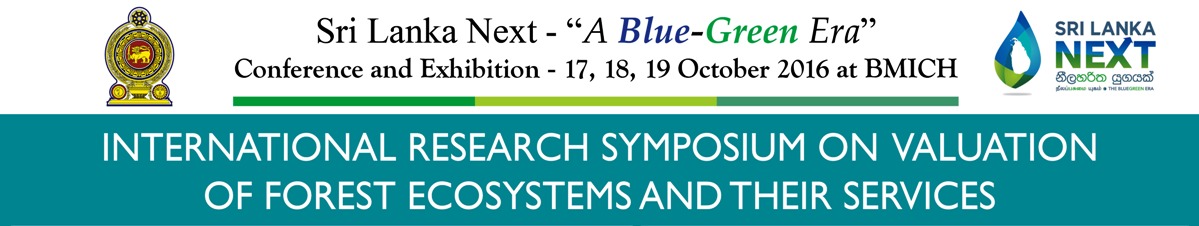 Concluding Remarks:
Prof. Nimal Gunatilleke
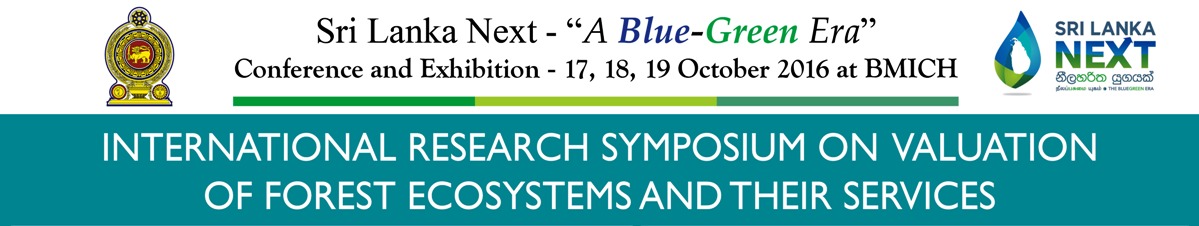 Contact us:
e-Mail:  info@redd.lk
URL: www.redd.lk
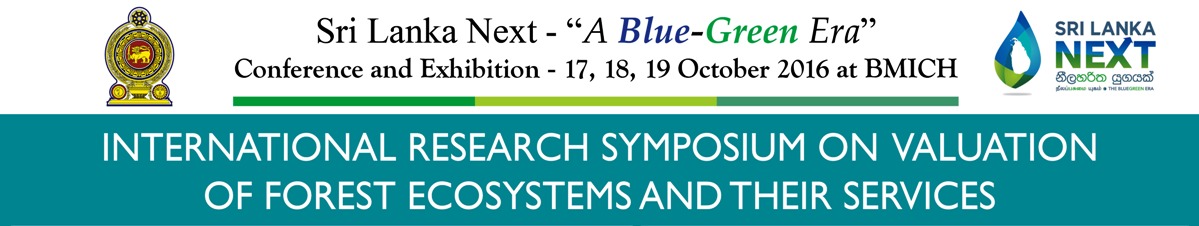 Thank You!
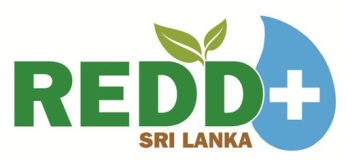 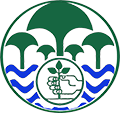